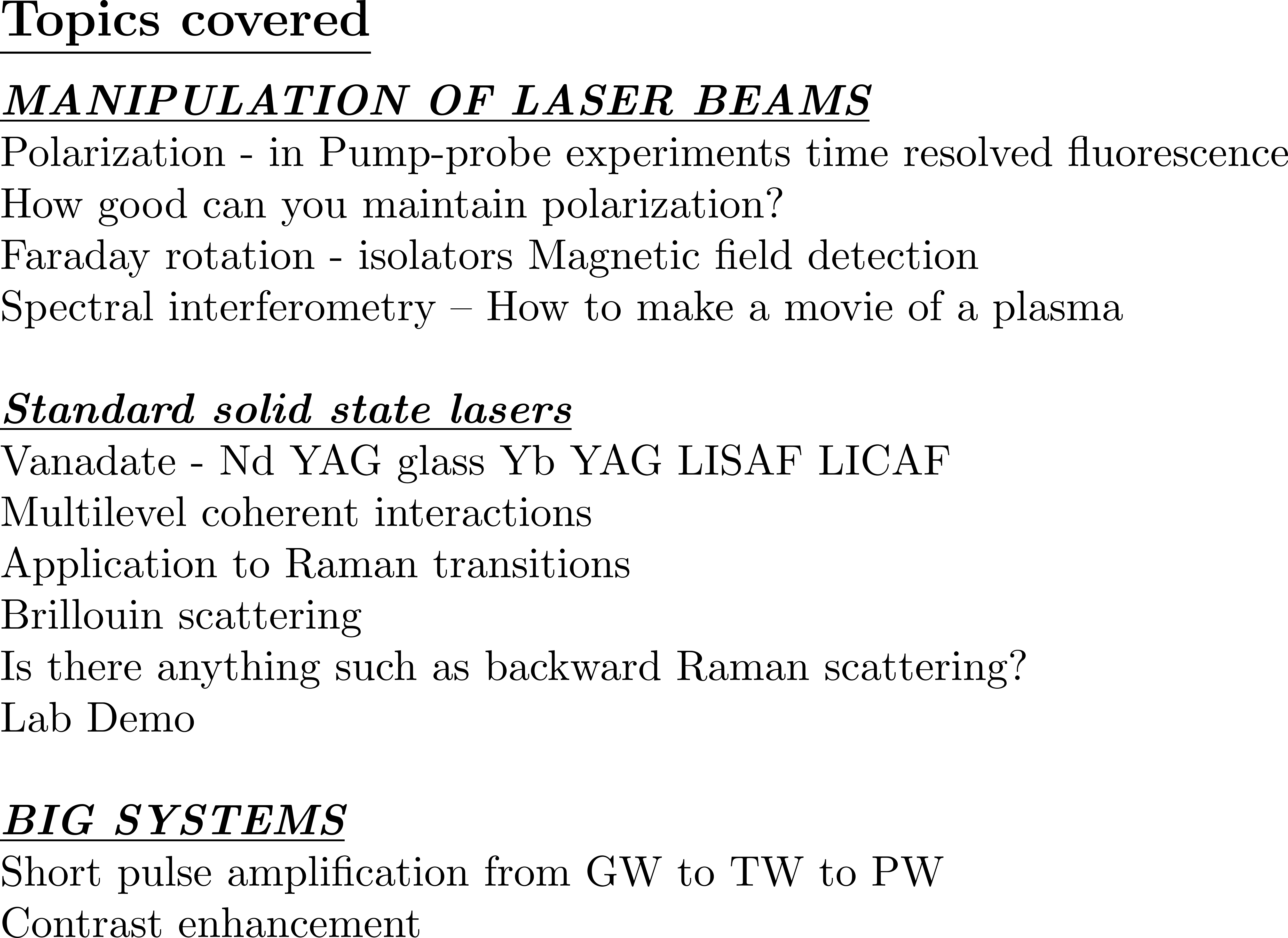 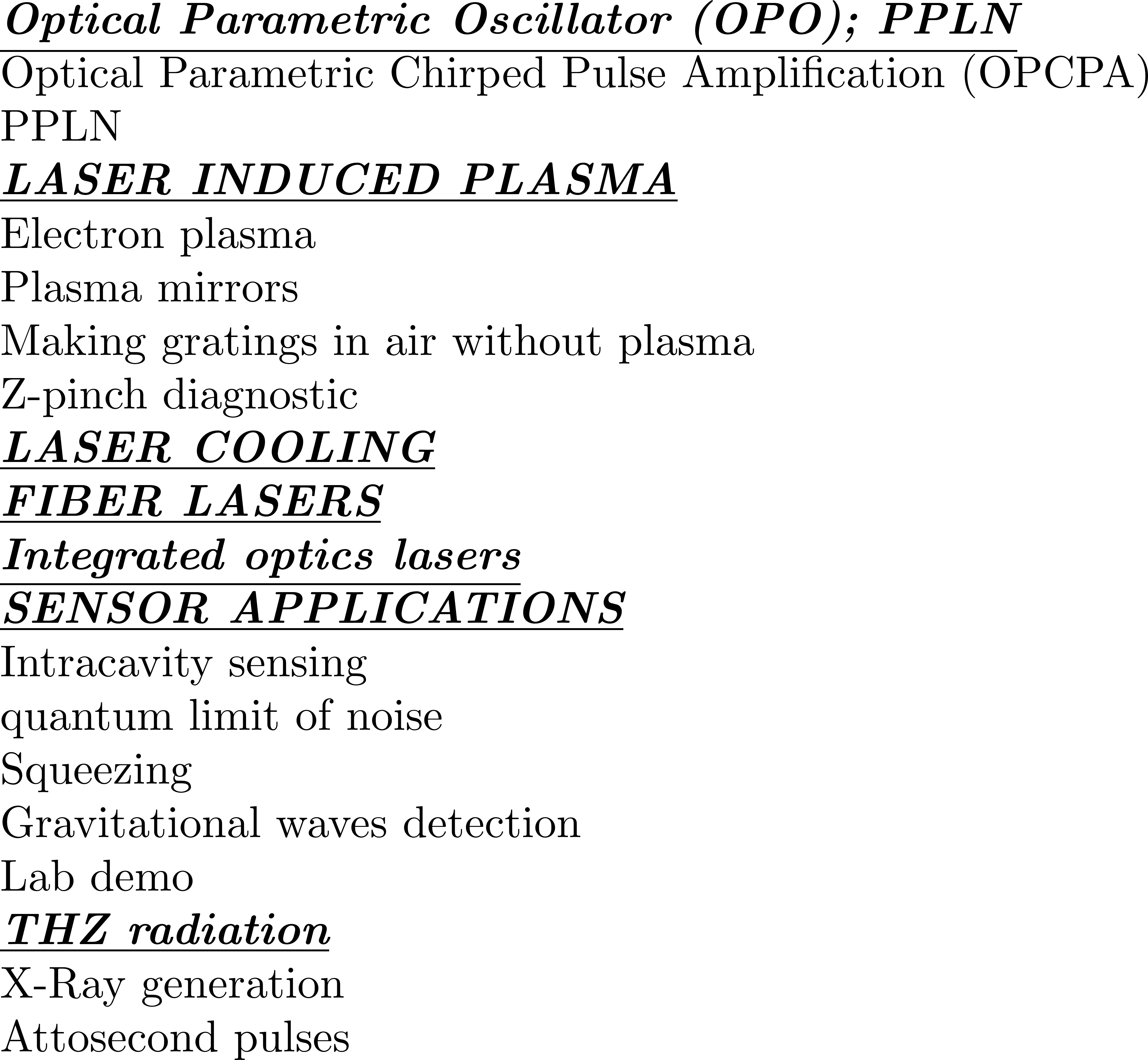 AMPLIFYING FREQUENCY COMBS/SHORT PULSES
WHY DO WE NEED LINEAR AMPLIFICATION?
I.  THE NEED OF MATCHING  COMPRESSOR AND STRETCHER
II.  THE NEED TO CONTROL TIMING
NON LINEARITIES  FOR PULSE  CONTROL
Second harmonic compression

Negative Kerr effect

Parametric amplification

Optical Parametric Oscillator

Contrast enhancement (back to PW systems)
NON LINEARITIES  FOR PULSE  CONTROL
Second harmonic compression

Negative Kerr effect

Parametric amplification

Optical Parametric Oscillator

Contrast enhancement (back to PW systems)
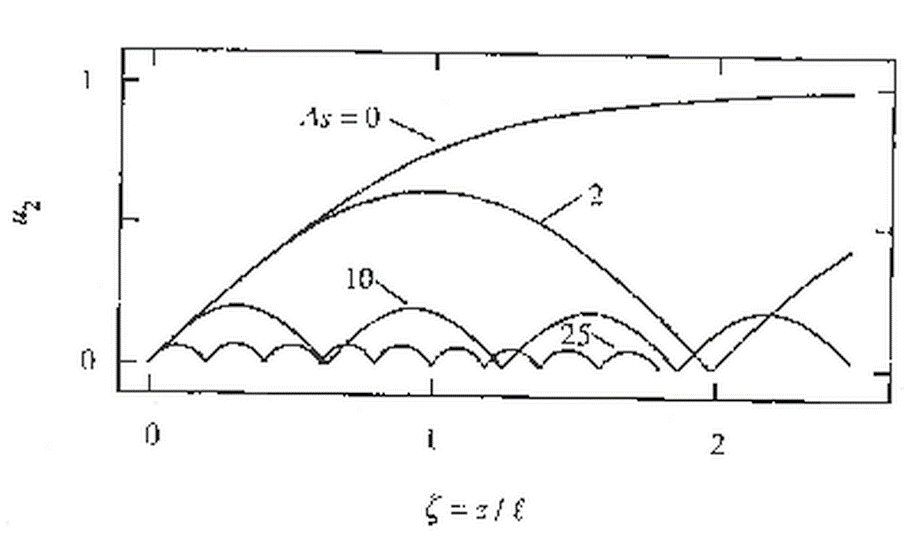 Next simplest case: SHG weak pulse vs frequency
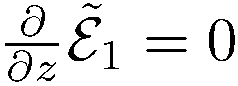 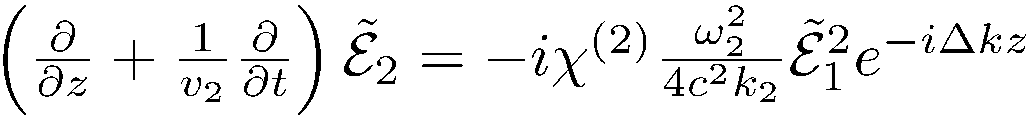 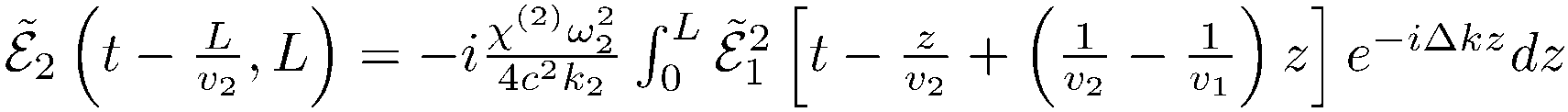 Integration:
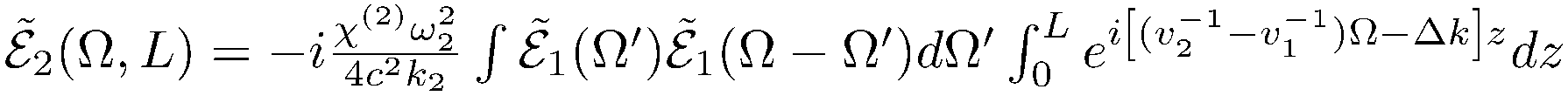 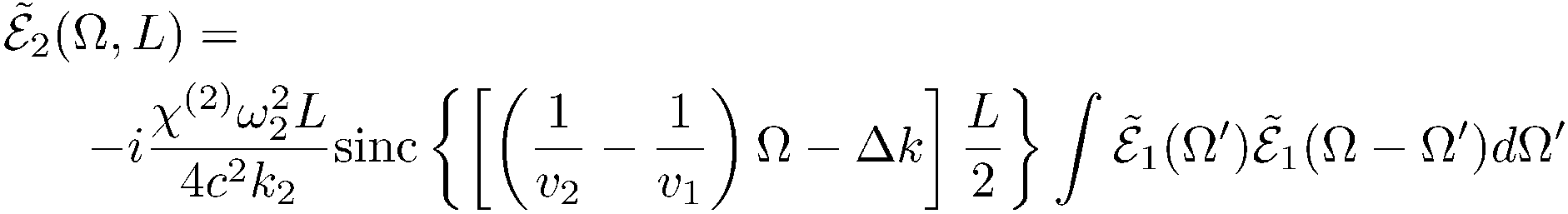 The solution is of the form:
Second harmonic intensity versus Dk
What does it mean?
Depletion of fundamental
Depletion of fundamental
Nonlinear phase shift
OPTICS LETTERS / Vol. 17, No. 1 / January 1, 1992
NON LINEARITIES  FOR PULSE  CONTROL
Second harmonic compression

Negative Kerr effect

Parametric amplification

Optical Parametric Oscillator

Contrast enhancement (back to PW systems)
SHG in periodically poled crystals
Other solution to the narrow bandwidth 
of Periodically Poled crystals:
Convert the spectrum piece by piece
x
Periodically poled
crystal of period
changing with x.
x
Periodically poled
crystal of period
changing with x.
SHG in crystals
SHG in periodically poled crystals
Other solution to the narrow bandwidth 
of Periodically Poled crystals:
Convert the spectrum piece by piece
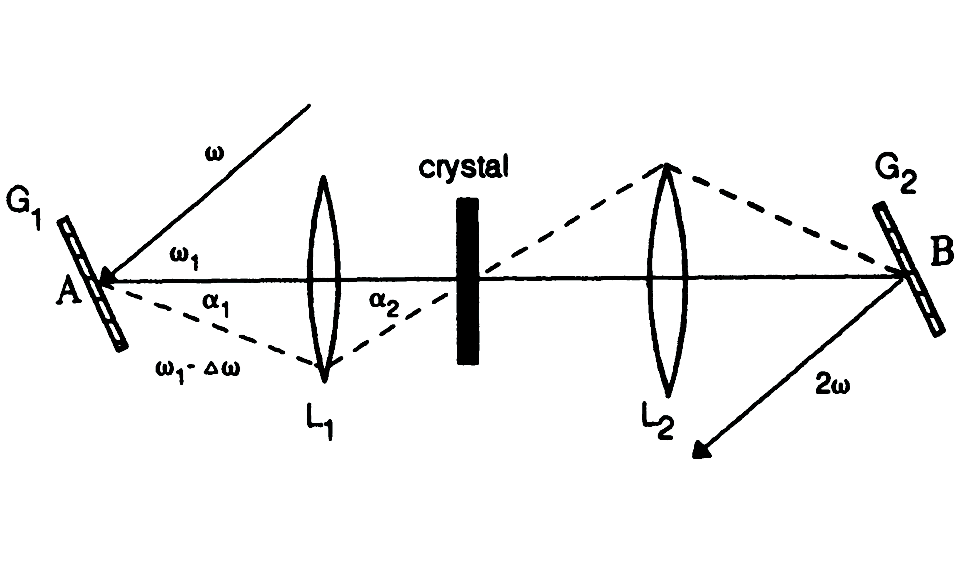 FOPA
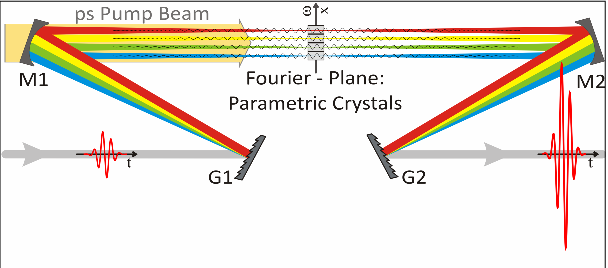 Laser source
Other solution: use many crystals for each wavelength range
FOPA: Frequency domain optical 
parametric amplification (Faux-pas)
B. E. Schmidt et al. Nat. Commun. 5, 3643 (2014)
energy
front
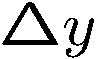 grating
f
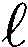 wavefront
f
Interplay of temporal and spatial chirp, resulting in changes in wavefront shape
group delays and central wavelength.
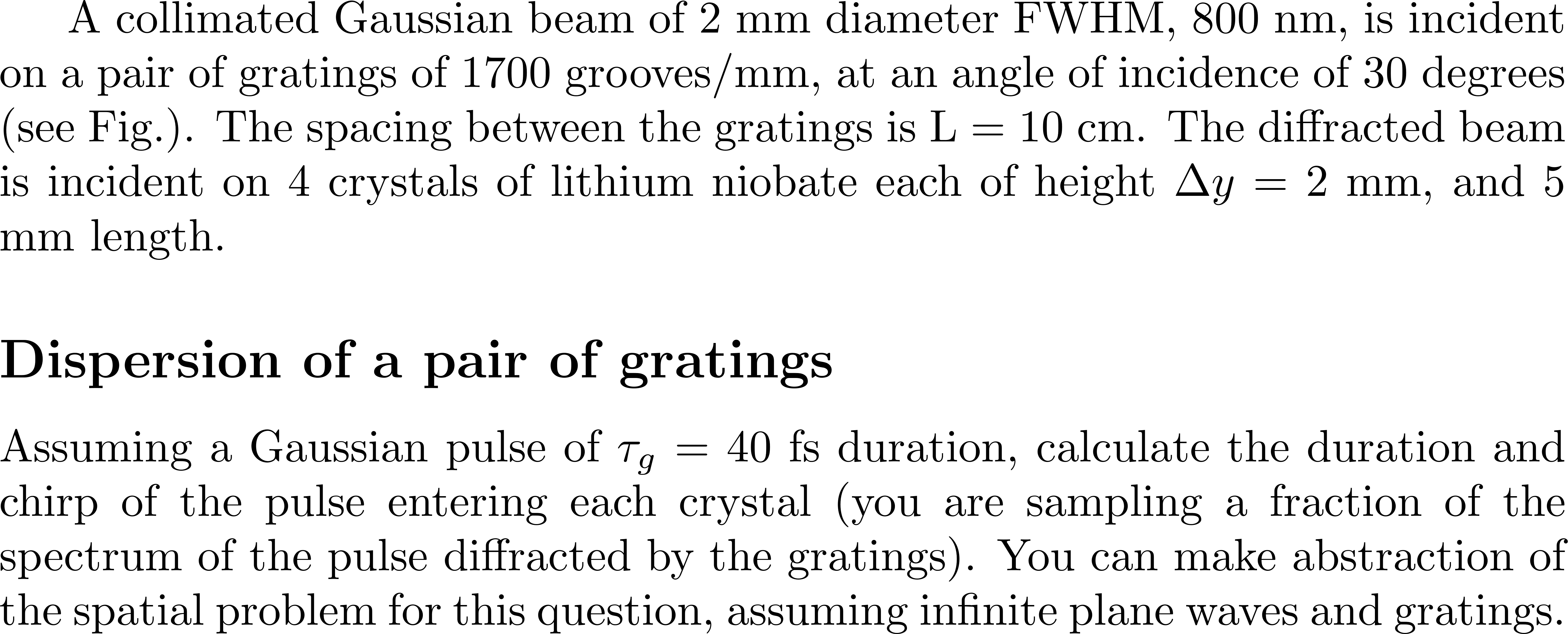 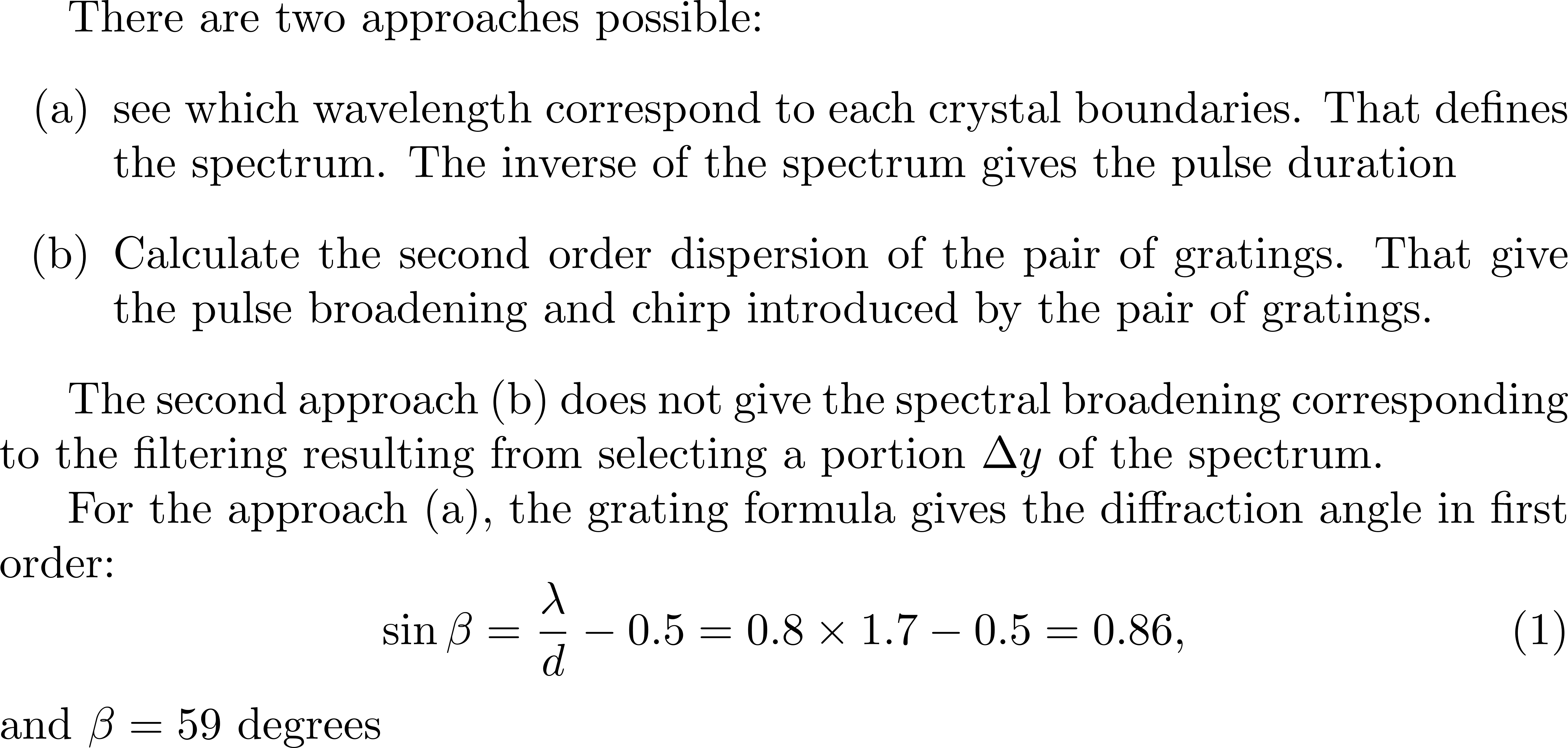 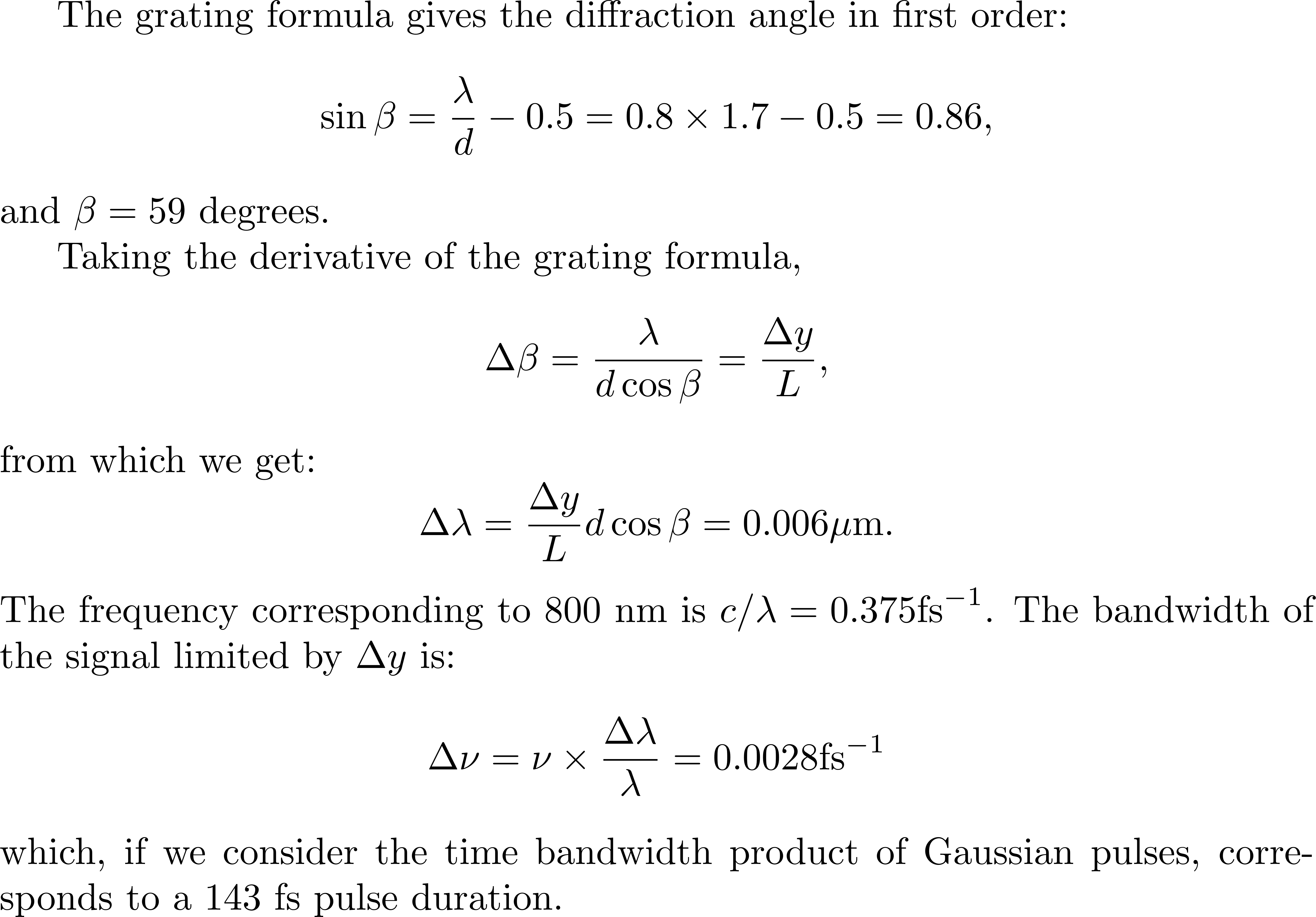 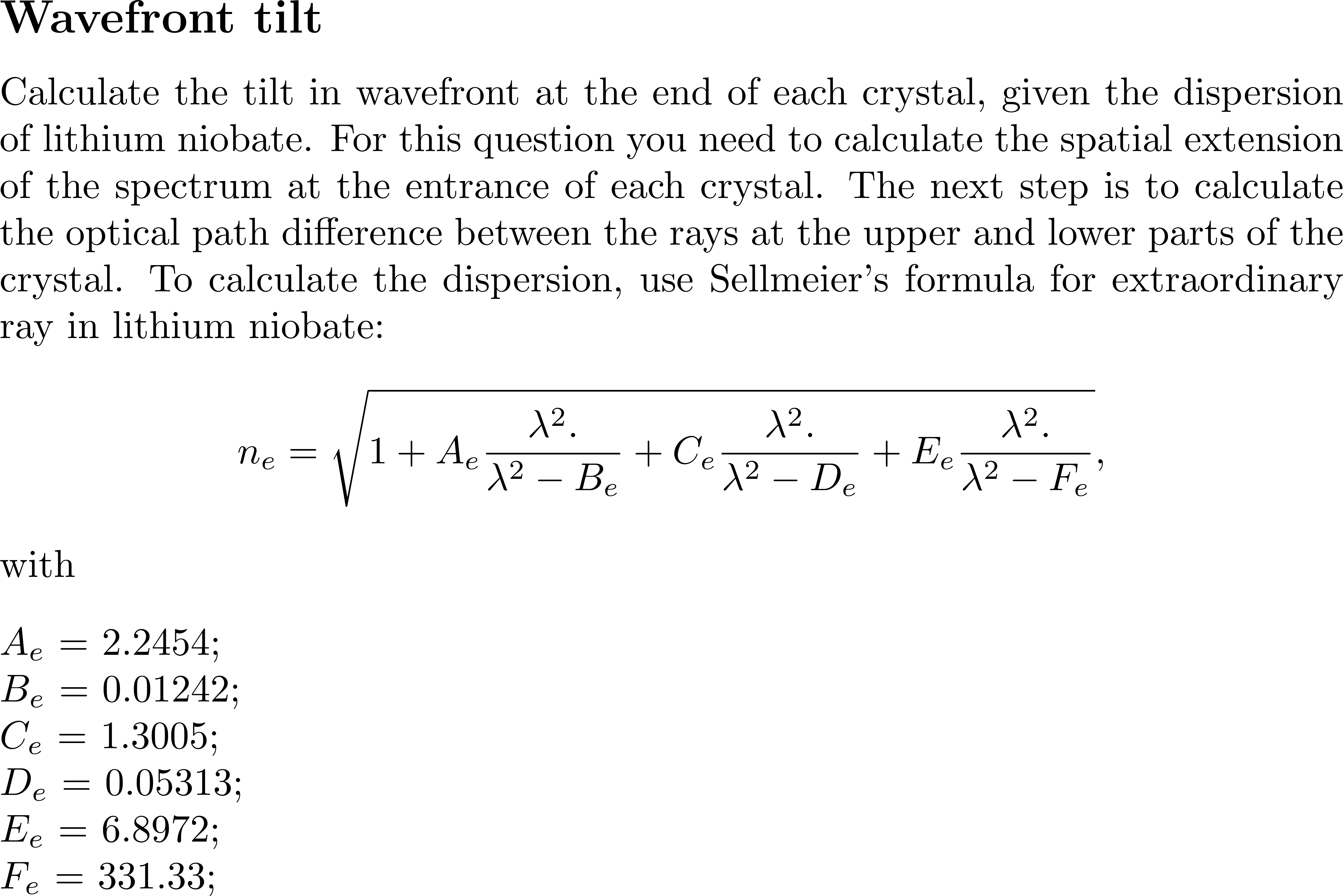 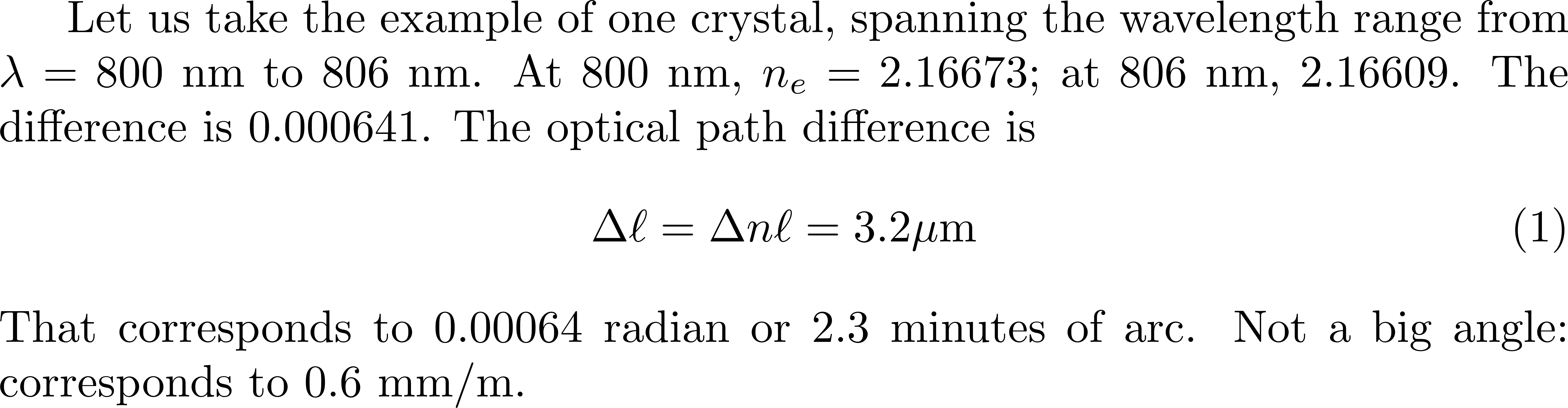 5 mm
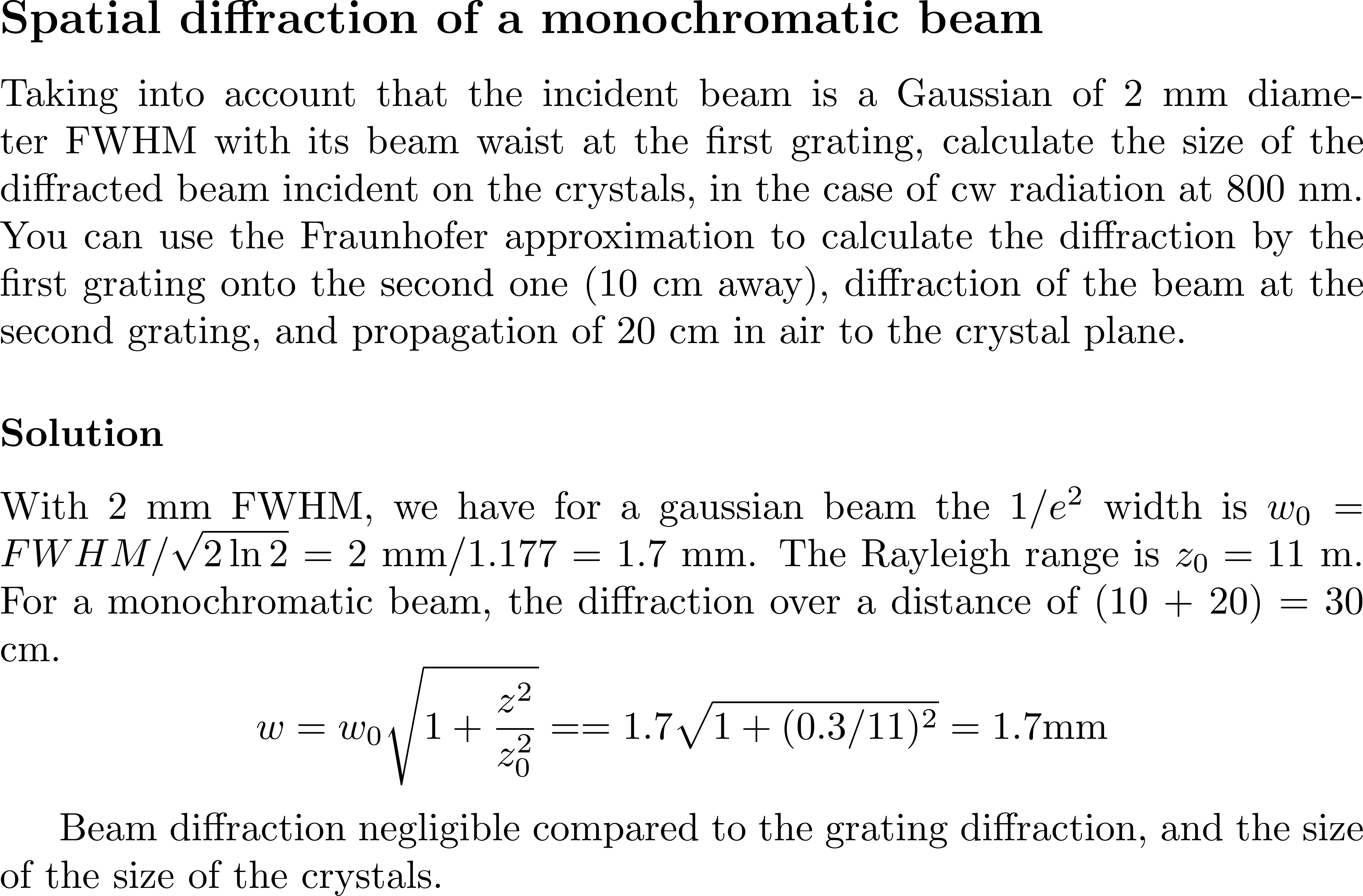 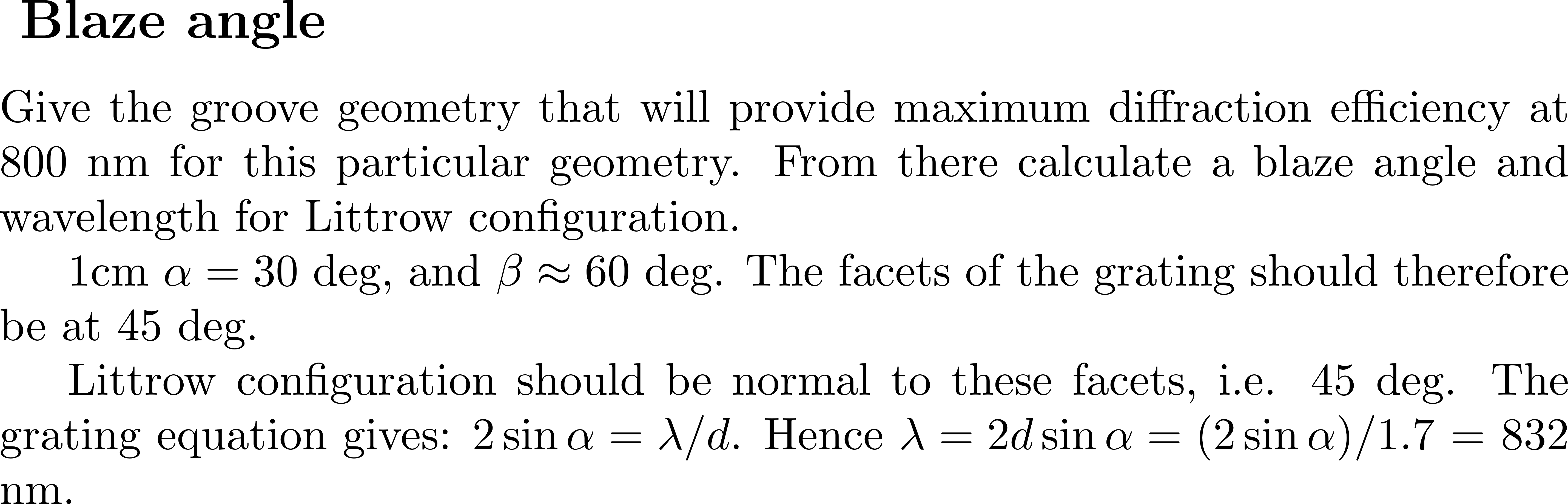 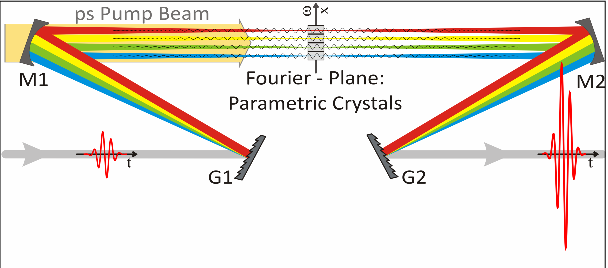 Synthesizer principles
Parallel synthesis





Pro:
Shorter „beam path“
Simple narrow bandwidth mirrors

Contra:
Interferometric stability needed
Very sensitive  high rep.rate
Broad bandwidth mirrors after beam combination

Similar principle: frequency domain OPA
Serial synthesis






Pro:
No special requirements on stability
Insensitive

Contra:
Longer „beam path“
Broad bandwidth mirrors
Il
l
S.-W. Huang et al. Nat. Photon 5, 475 (2011)
C. Manzoni et al. Opt. Lett. 37, 1880 (2012)
B. E. Schmidt et al. Nat. Commun. 5, 3643 (2014)
D. Herrmann et al., Opt. Exp. 18, p. 18752 (2010)
A. Harth et al. Opt. Express 20, 3076 (2012)
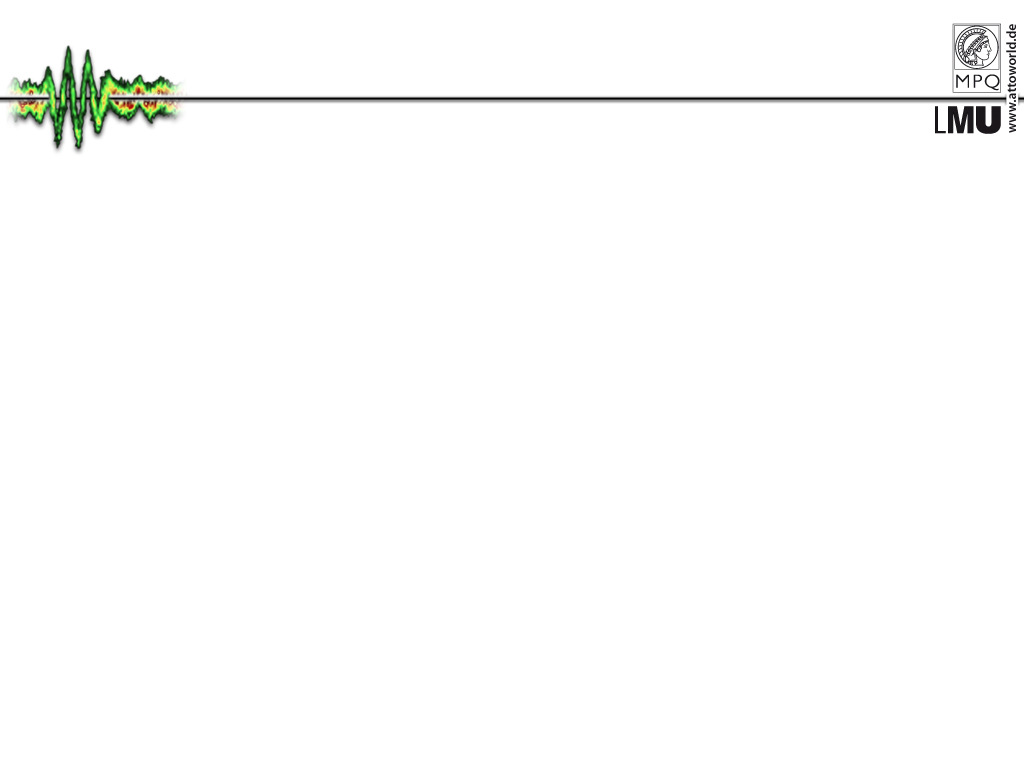 BBO-based OPA stage
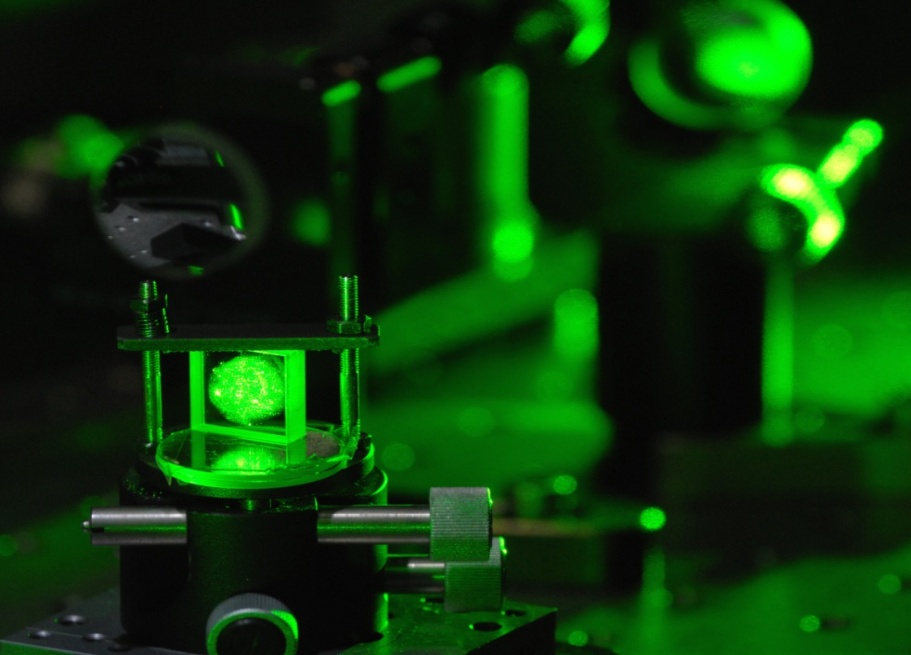 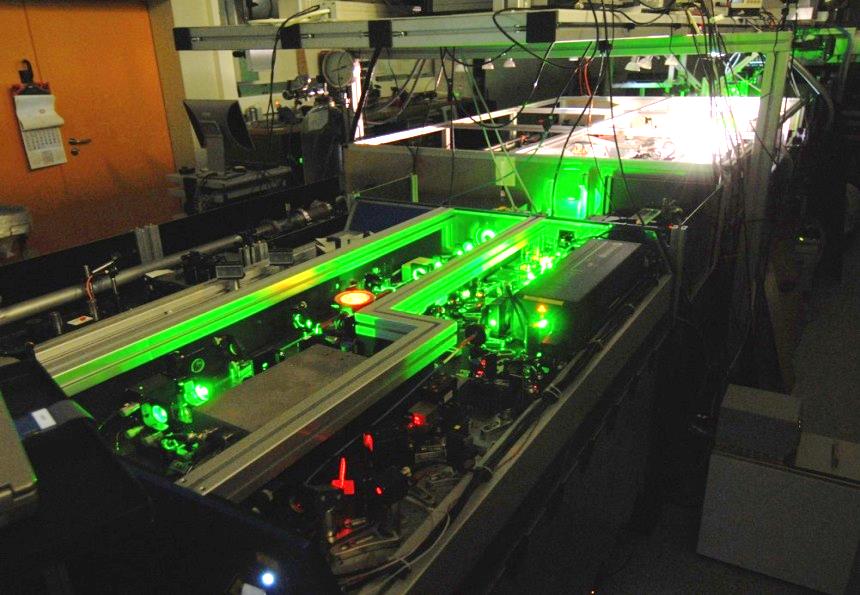 Grism stetcher
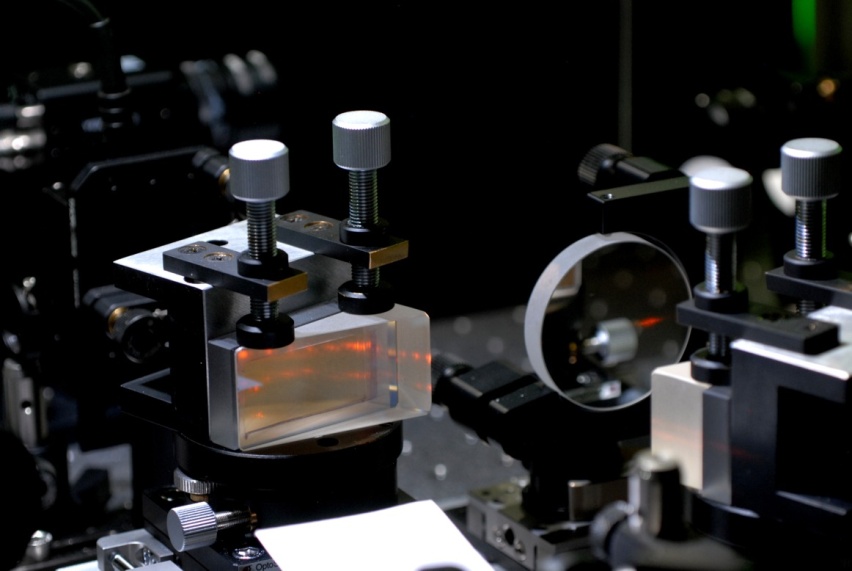 Ti:Sa Front End
Bulk compr.
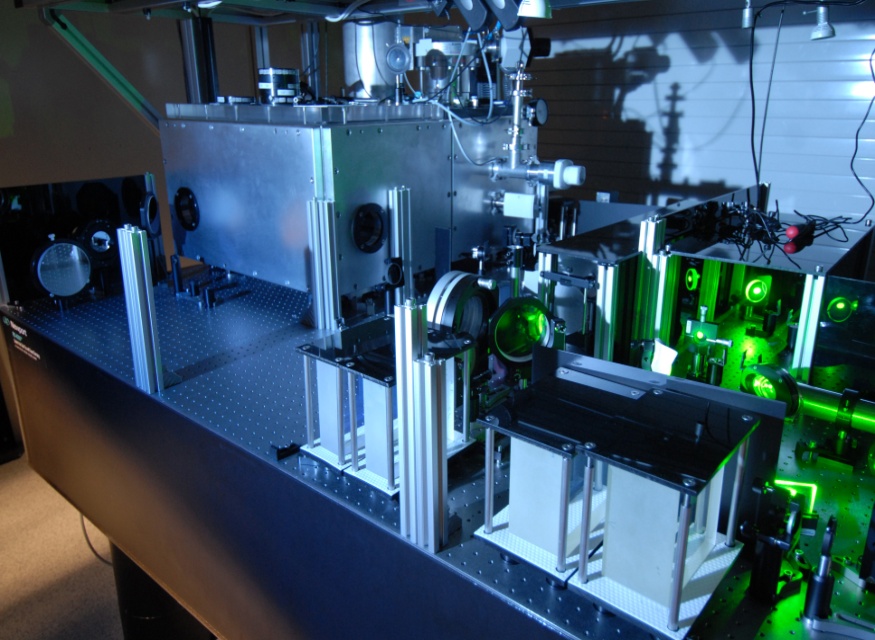 Setup of the <5 fs LWS-20
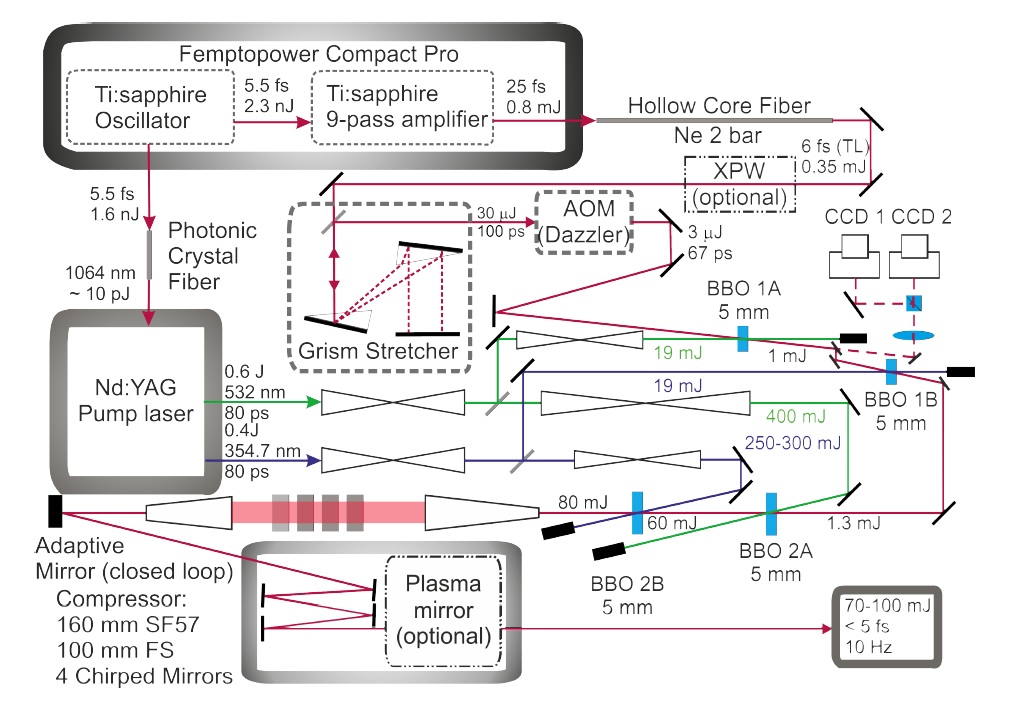 Front end & hollow-core fiber
Femtopower Compact Pro
Fiber amplifier
1064 nm
10 nJ
0.5 J
532 nm
80 ps
0.35 J
355 nm
80 ps
Dispersion management
80 ps Nd:YAG 
pump laser
Noncollinear OPCPA stages
85-130 mJ
60-80 mJ
Phase
meter
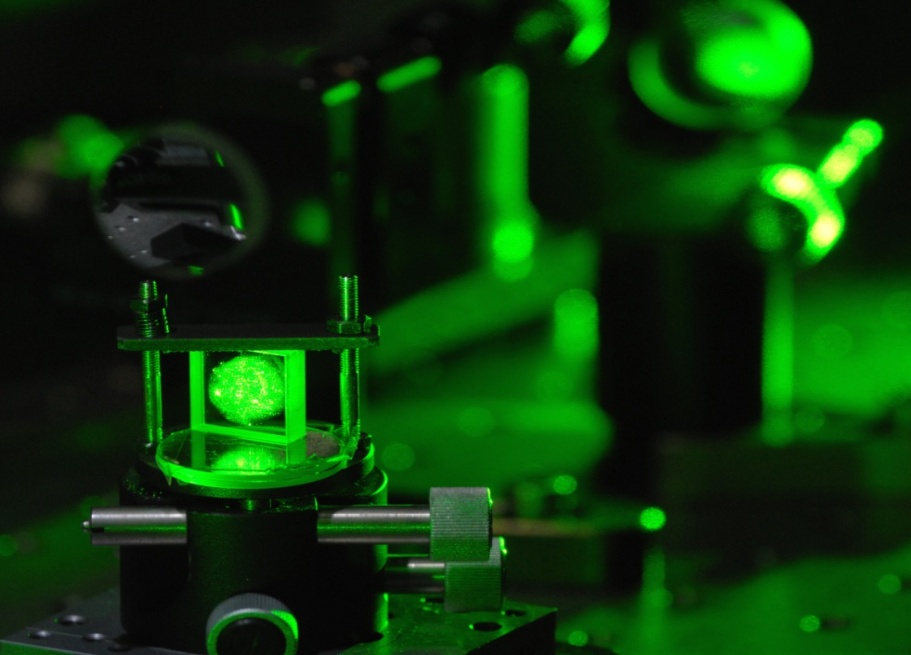 532 nm
400 mJ
Principle of optical parametric synthesizer
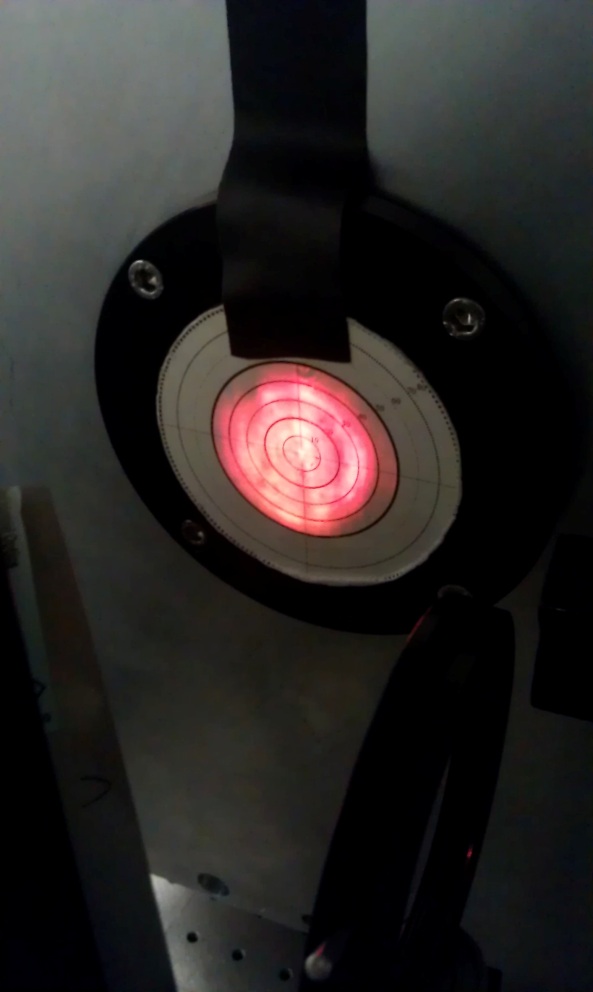 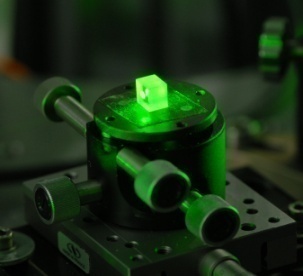 355 nm
19 mJ
355 nm
300 mJ
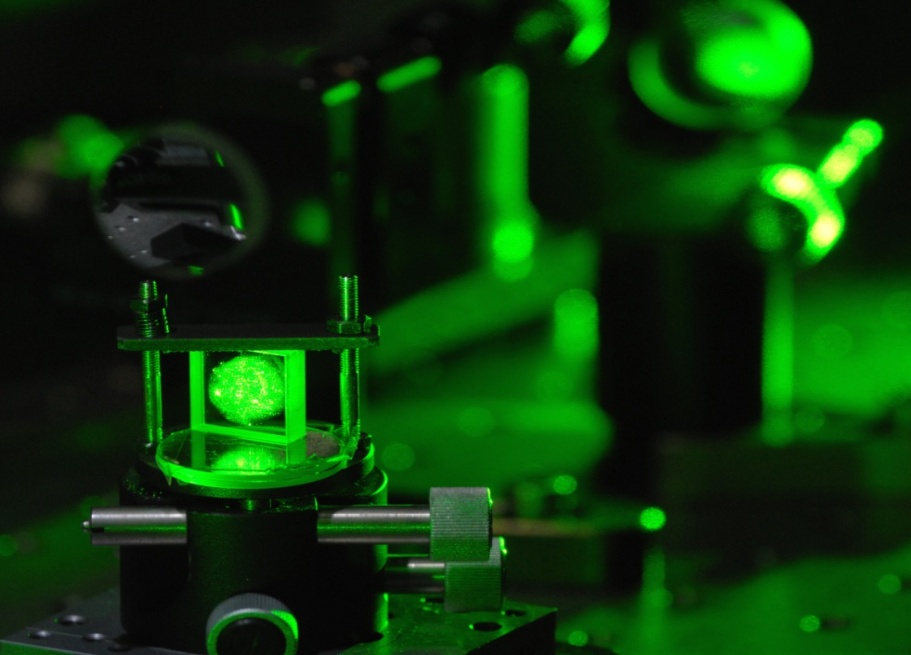 101 mJ
67 mJ
1.8 µJ
Seed
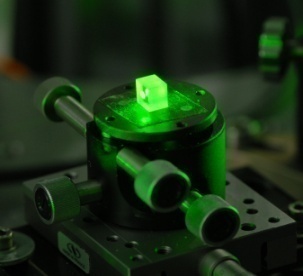 1,5 mJ
1,3 mJ
532 nm
19 mJ
Compression
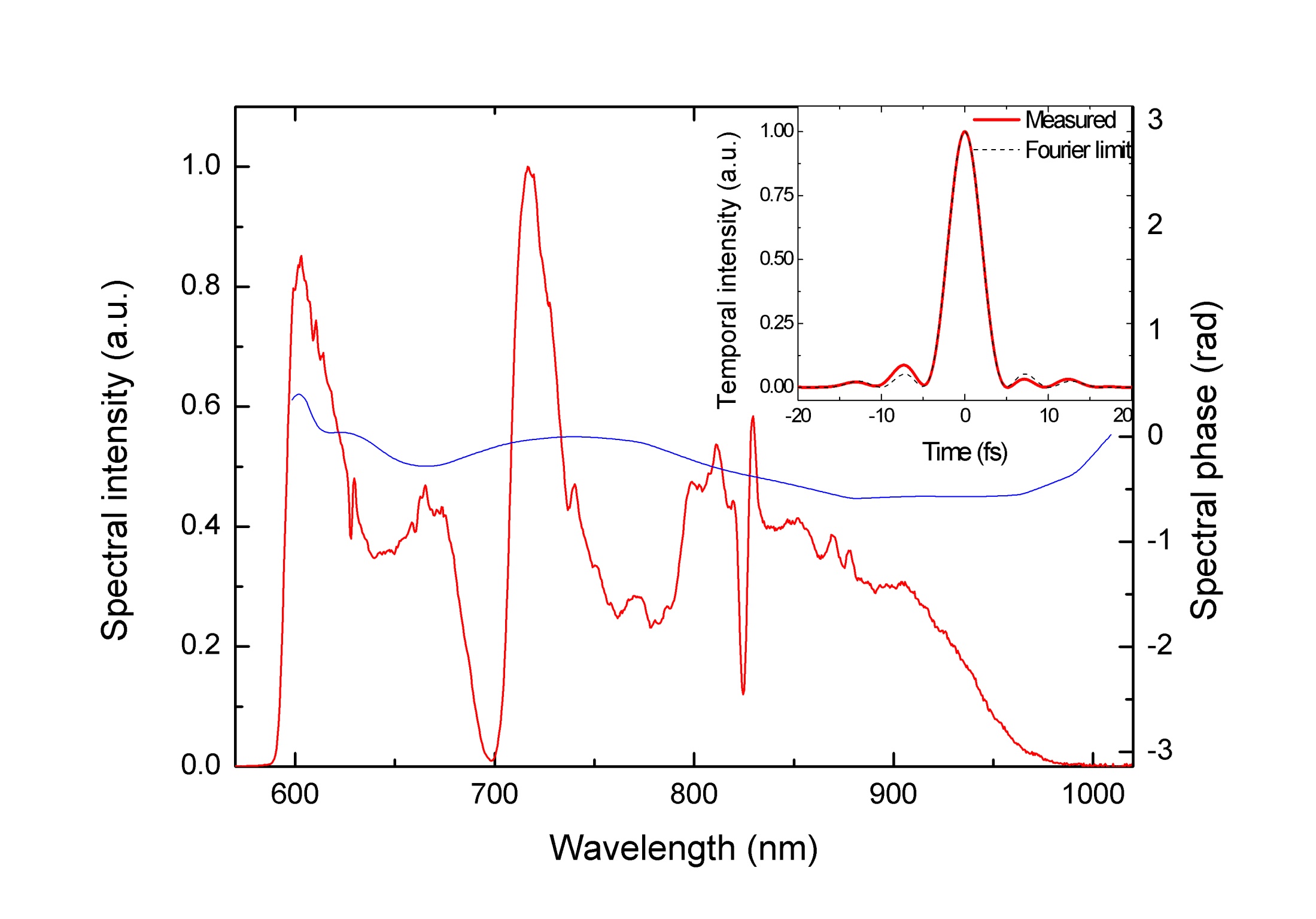 FWHM: 
  4.5 fs
Dazscope evaluation
FWHM Fourier limit:        4.5 fs
FWHM pulse duration:    4.5 fs
SHG AC and FROG shows also this duration!
Best FWHM Fourier limit:        3.9 fs
BIG SYSTEMS
double-CPA multi-terawatt Ti:sapphire laser of the Max Born Institute (Berlin)
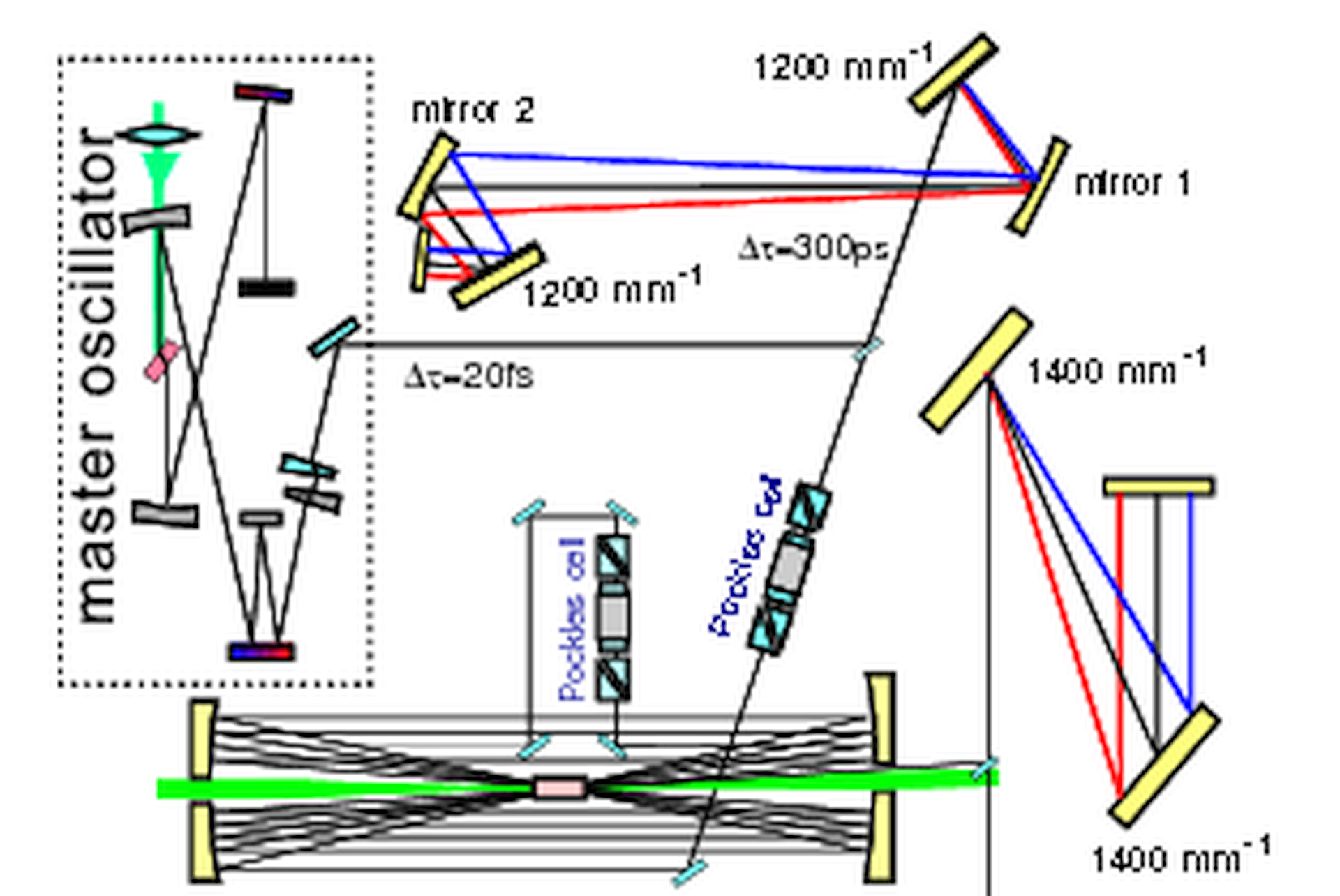 double-CPA multi-terawatt Ti:sapphire laser of the Max Born Institute (Berlin)
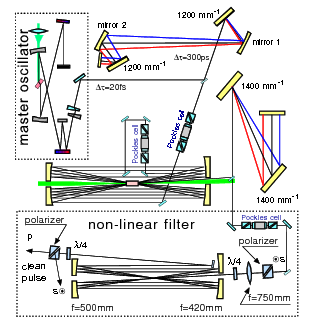 EVEN BIGGER SYSTEMS
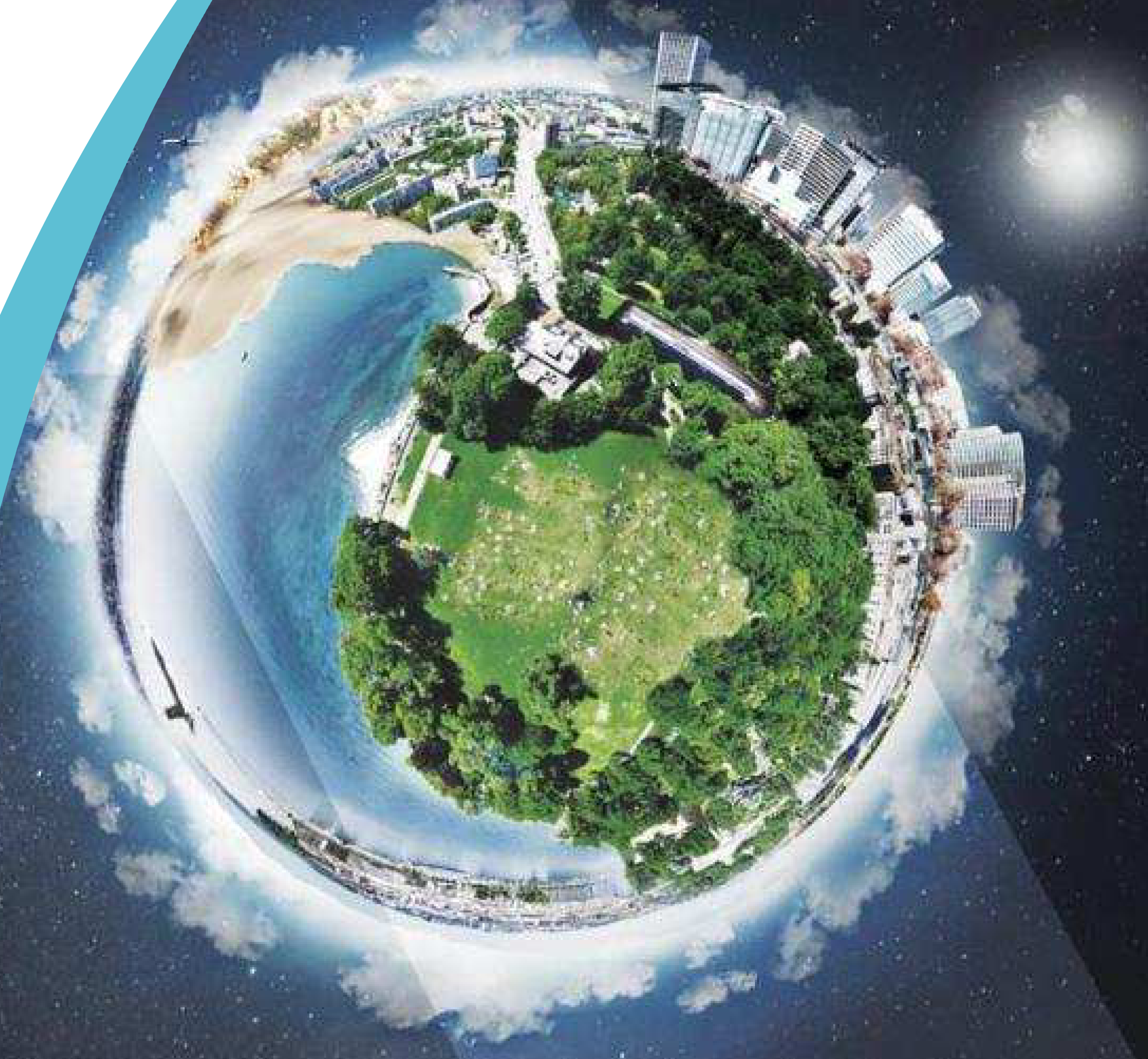 10 PetaWatt lasers for extreme light applications
Olivier Chalus
Thales
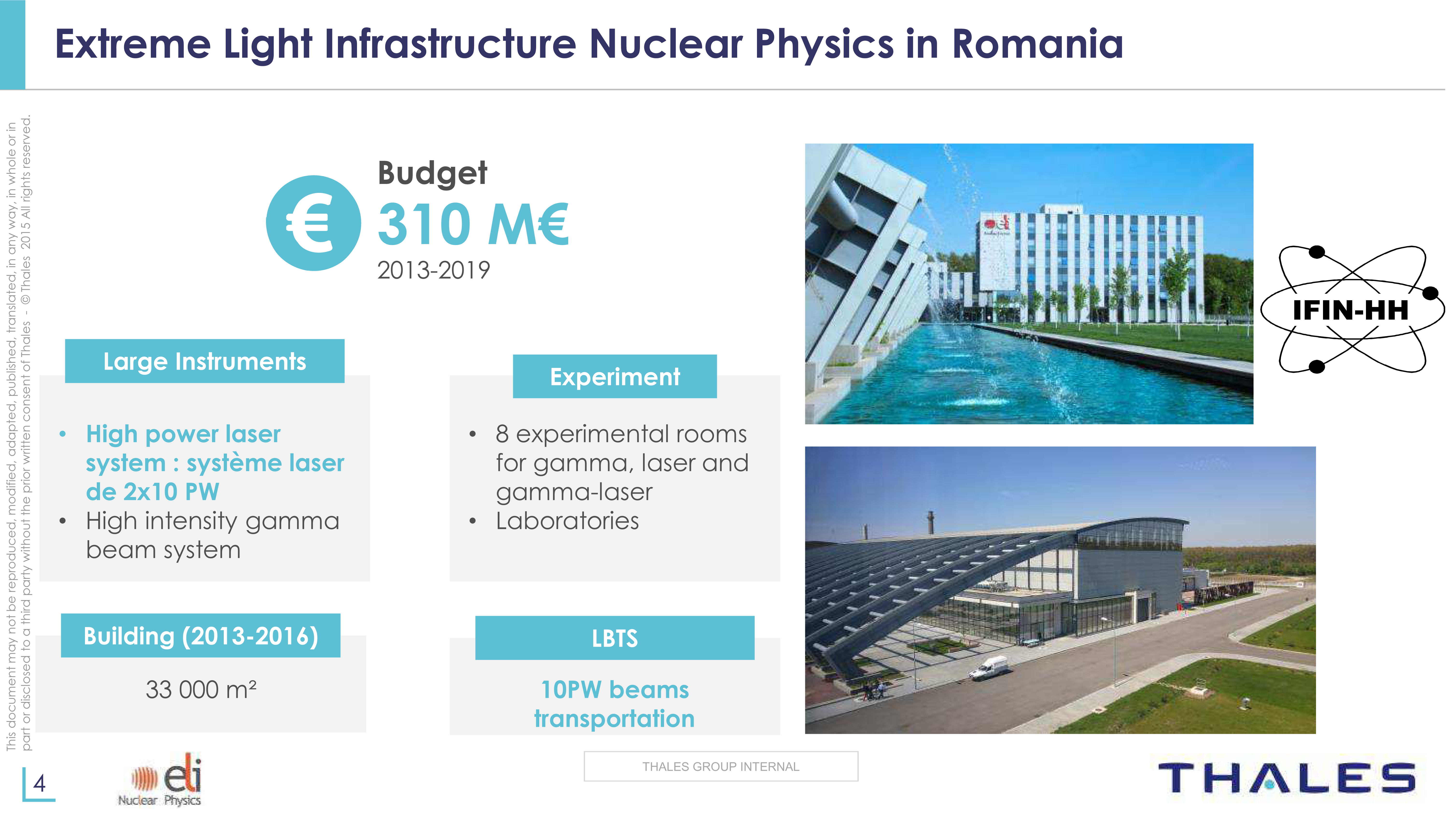 “Fraction” awarded to Thales: 130 Meu
Budget for the US “ELI” in Michigan: 10 Meu?
The OPCPA front end
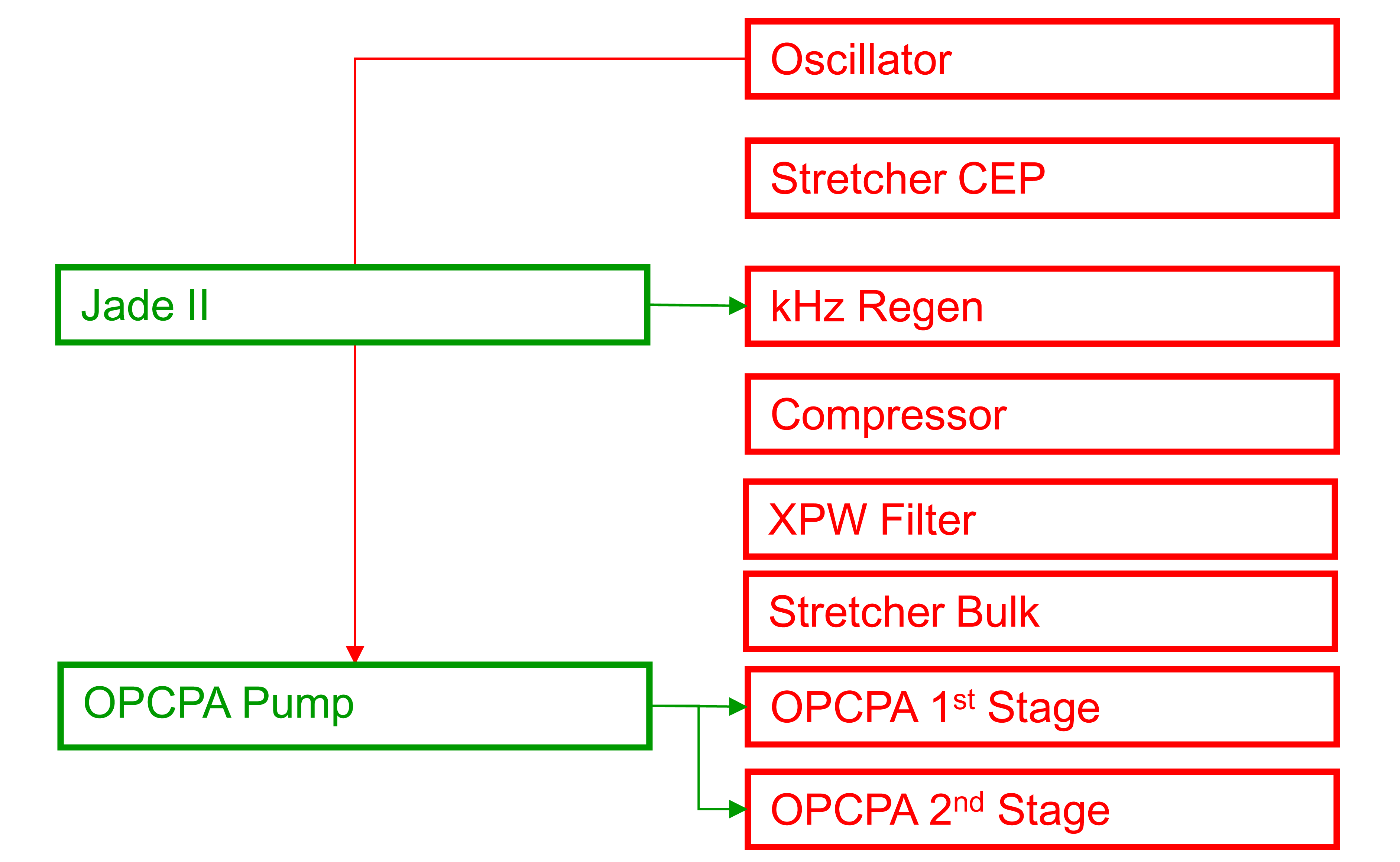 The Roumanian ELI monster:
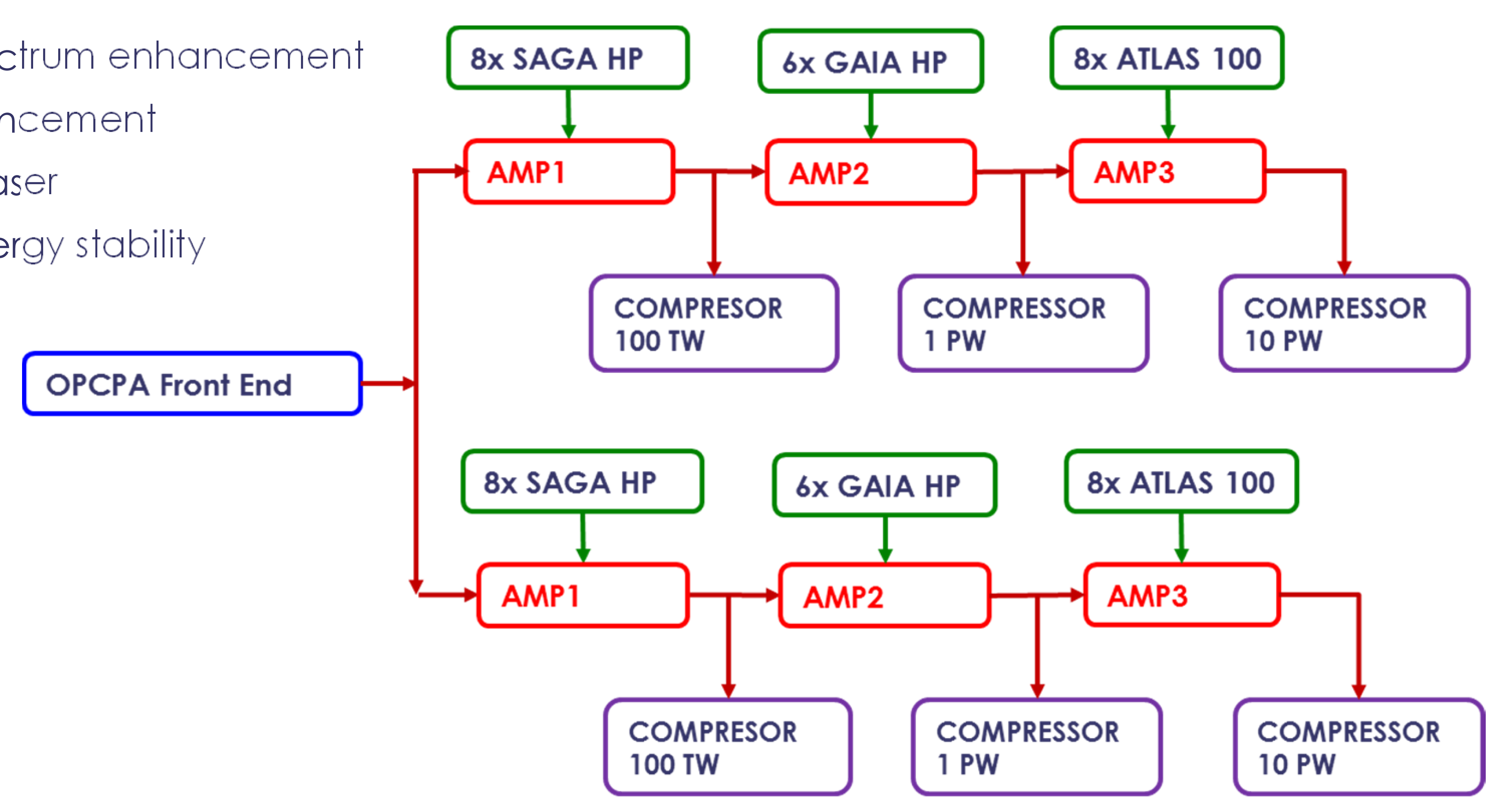 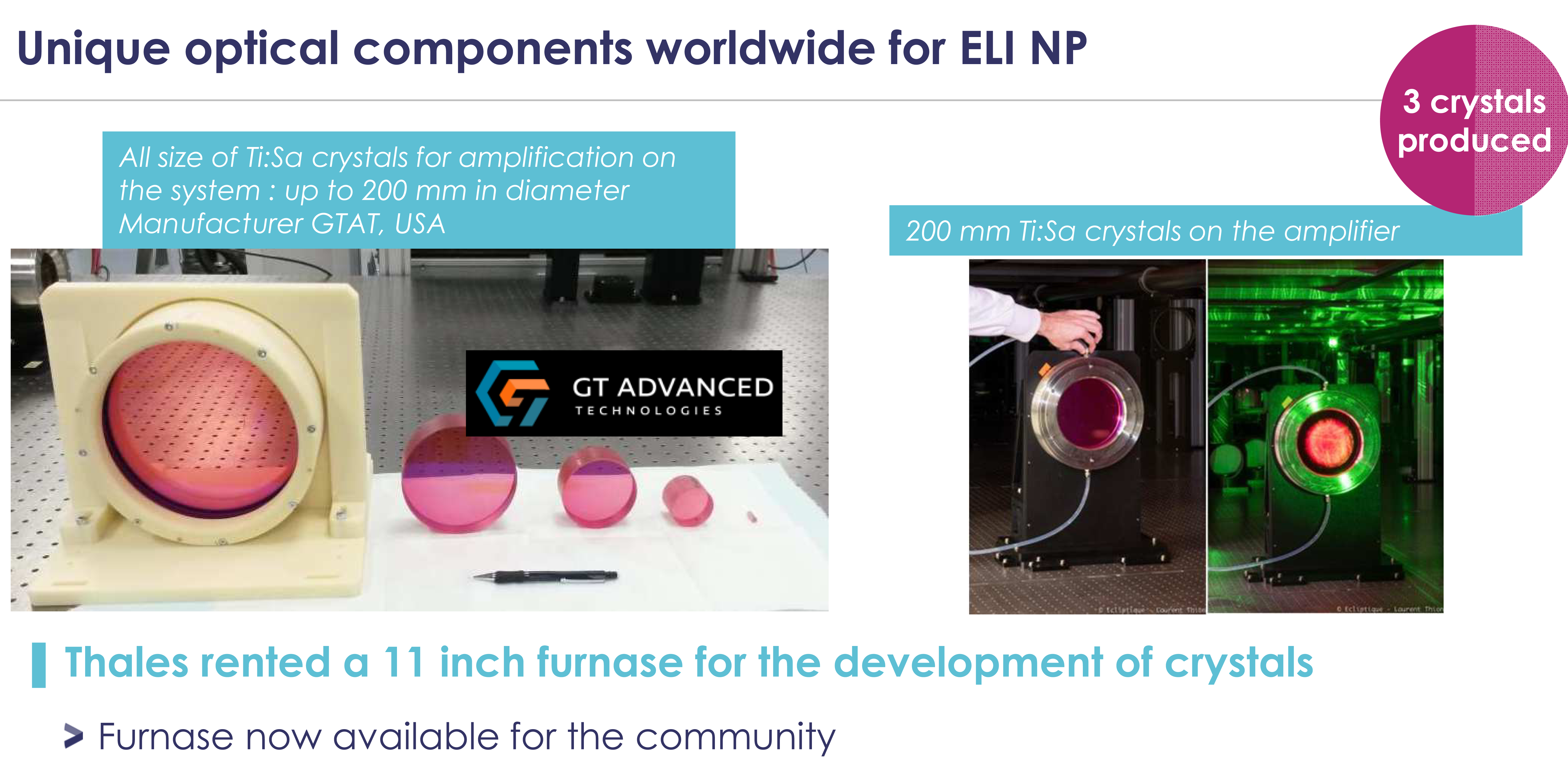 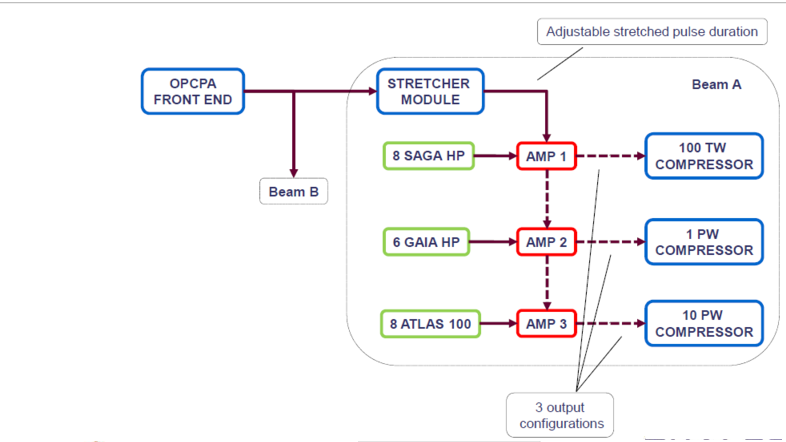 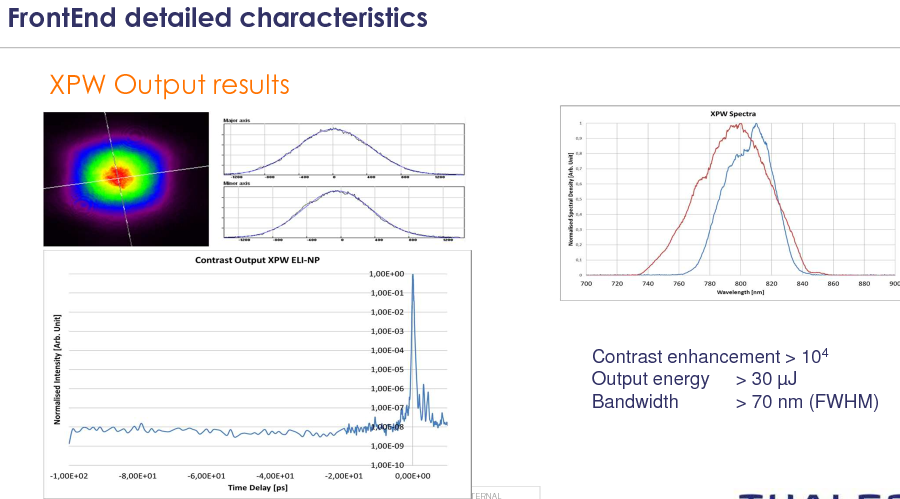 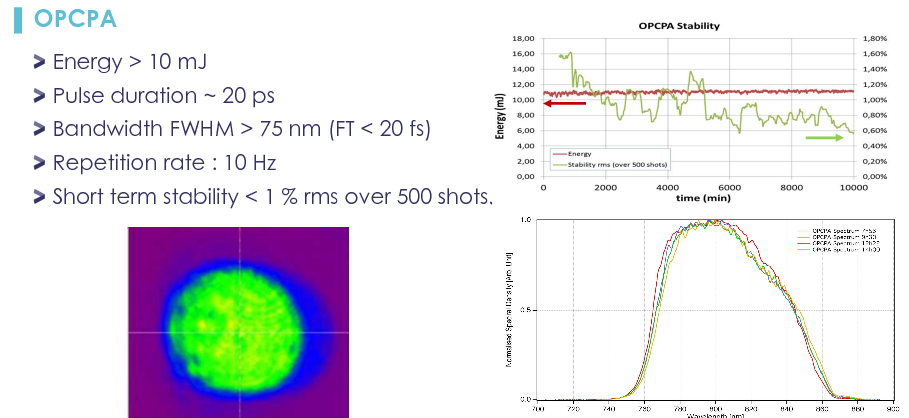 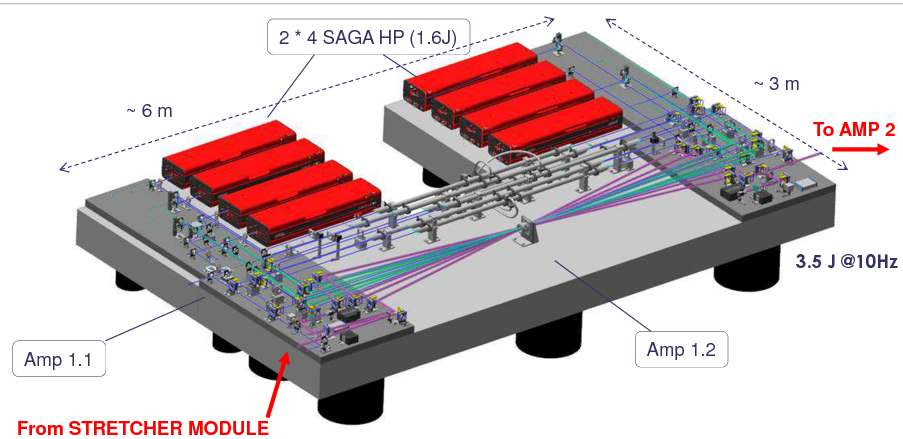 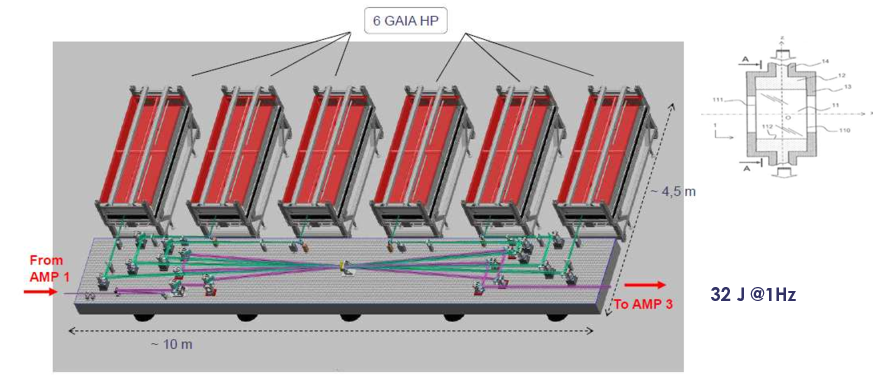 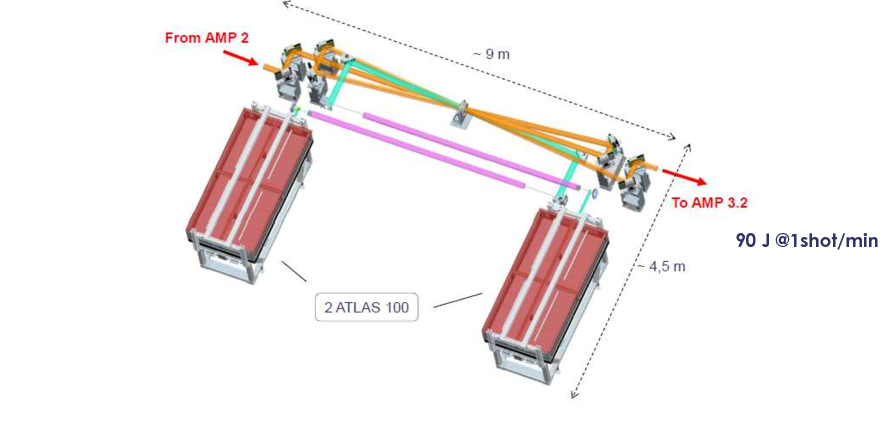 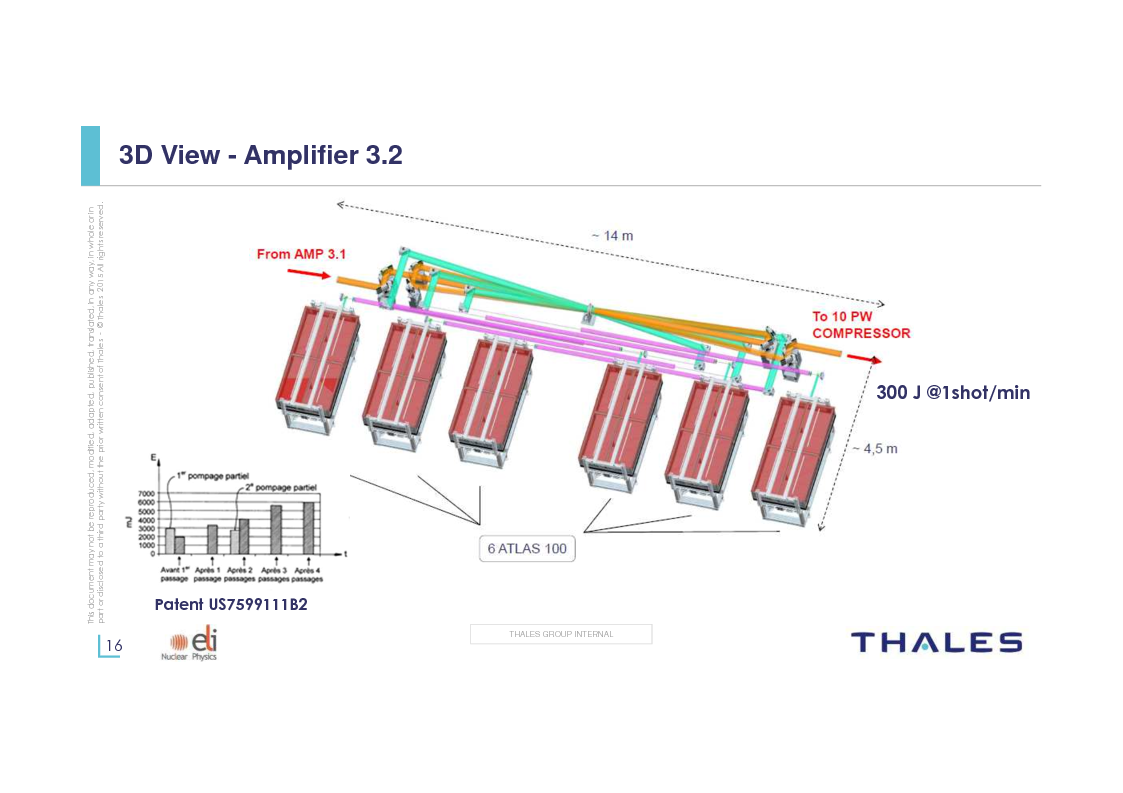 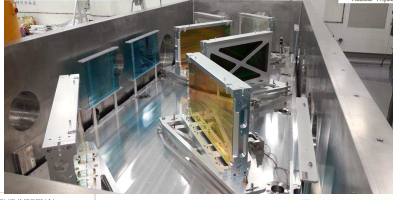 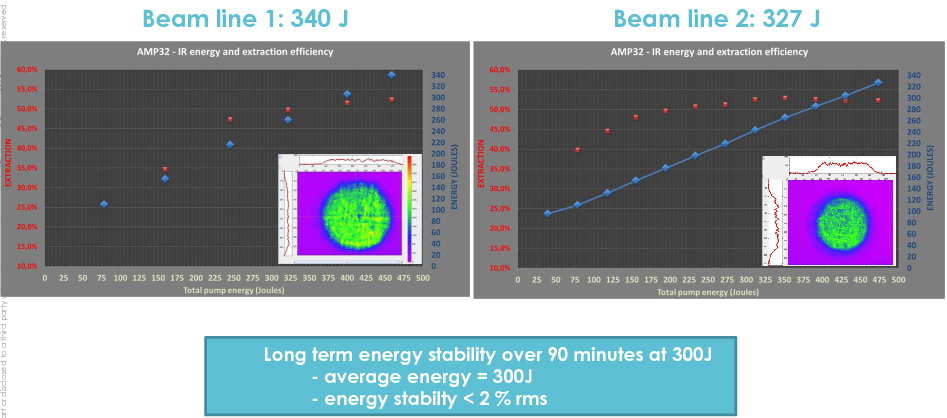 The OPCPA front end
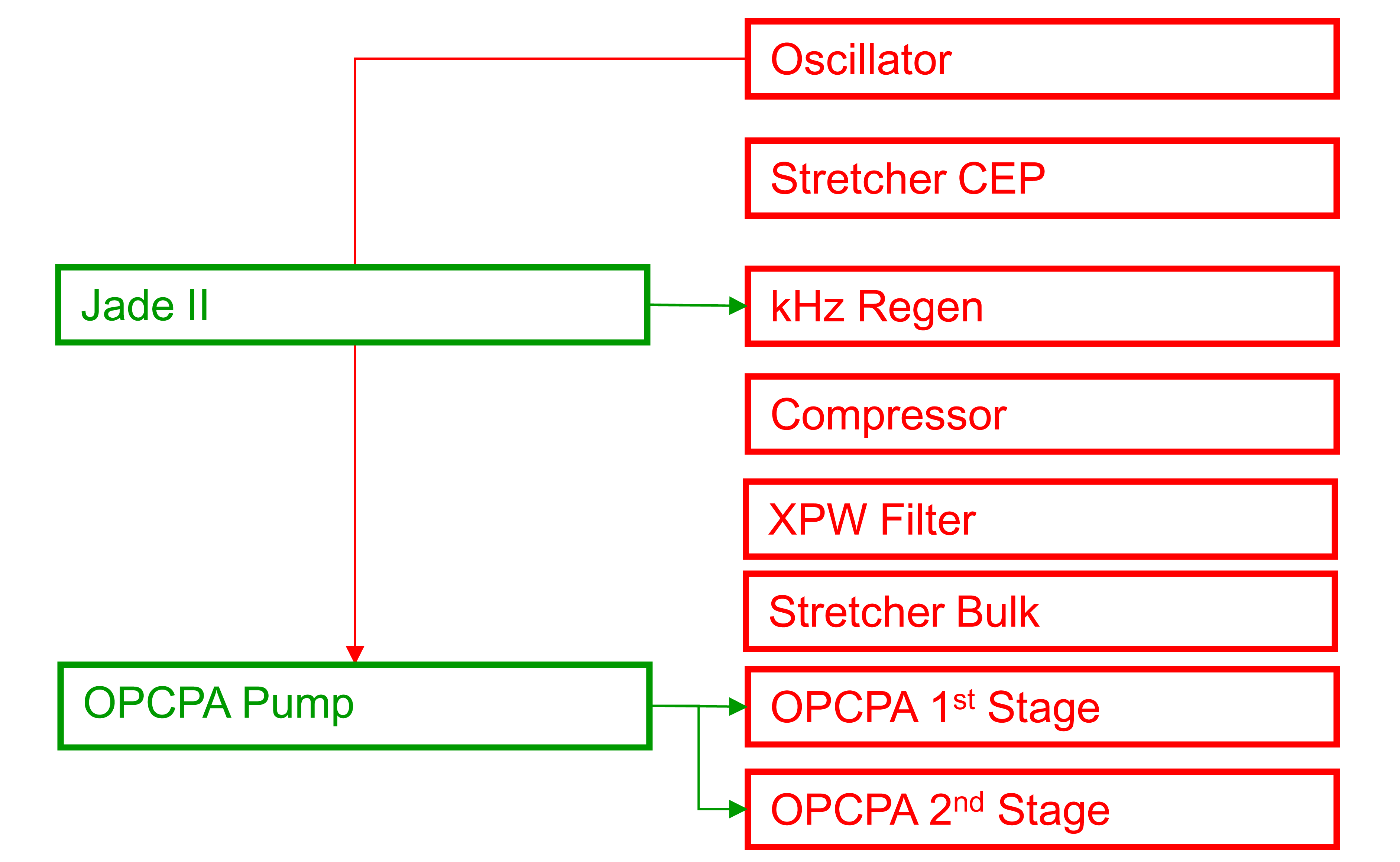 The Roumanian ELI monster:
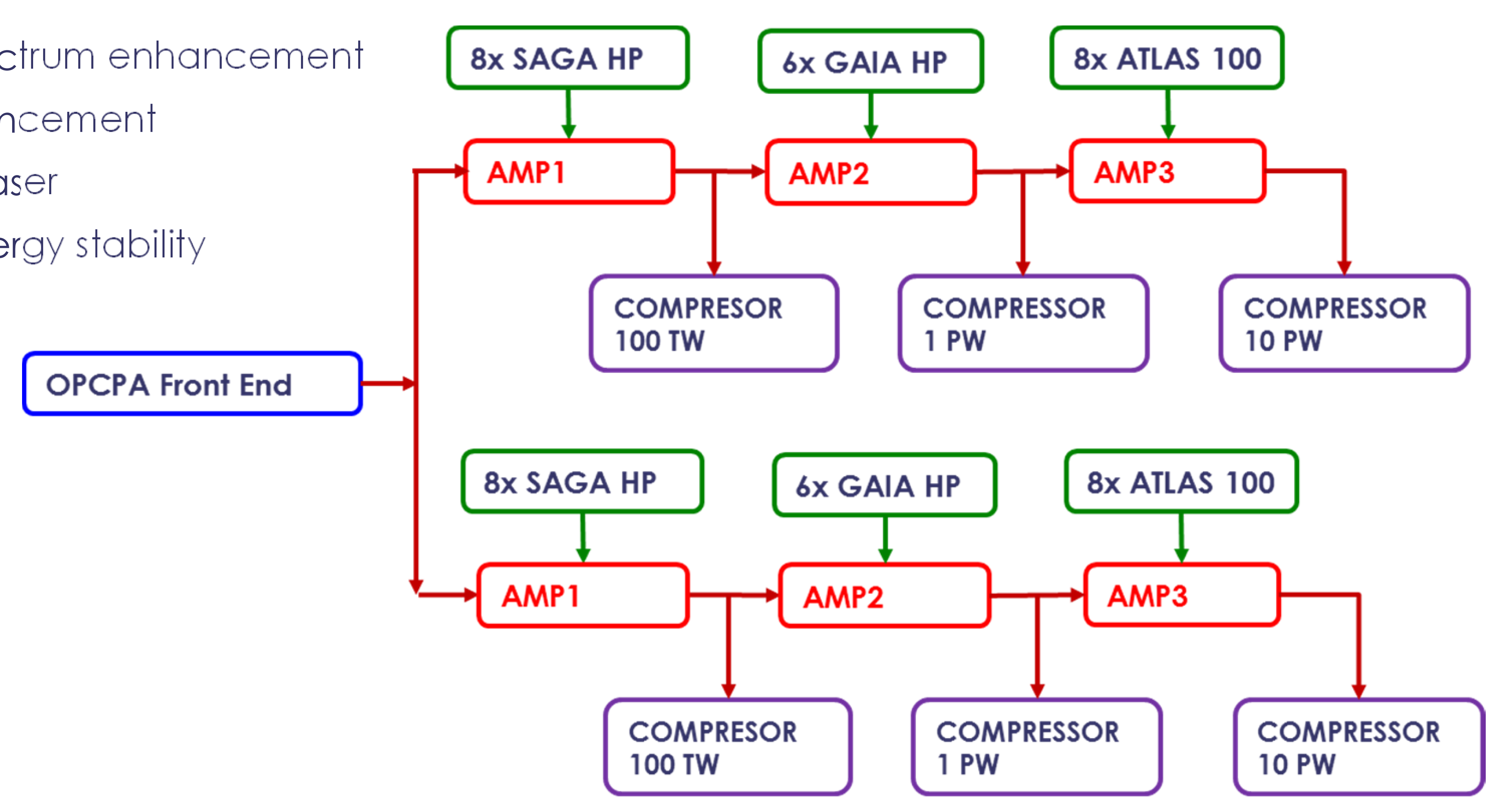 Filter the square profile
The amplifier output profile is relay imaged in this plane
Question from the audience: “What the heck is an XPW?
Highly efficient nonlinear filter for femtosecond pulse contrast enhancement and pulse shortening
Highly efficient nonlinear filter for femtosecond pulse contrast enhancement and pulse shortening
XPW device composed of a pair of crossed polarizers, focusing and collimating lenses with a 2 m focal length, and a BaF2 crystal
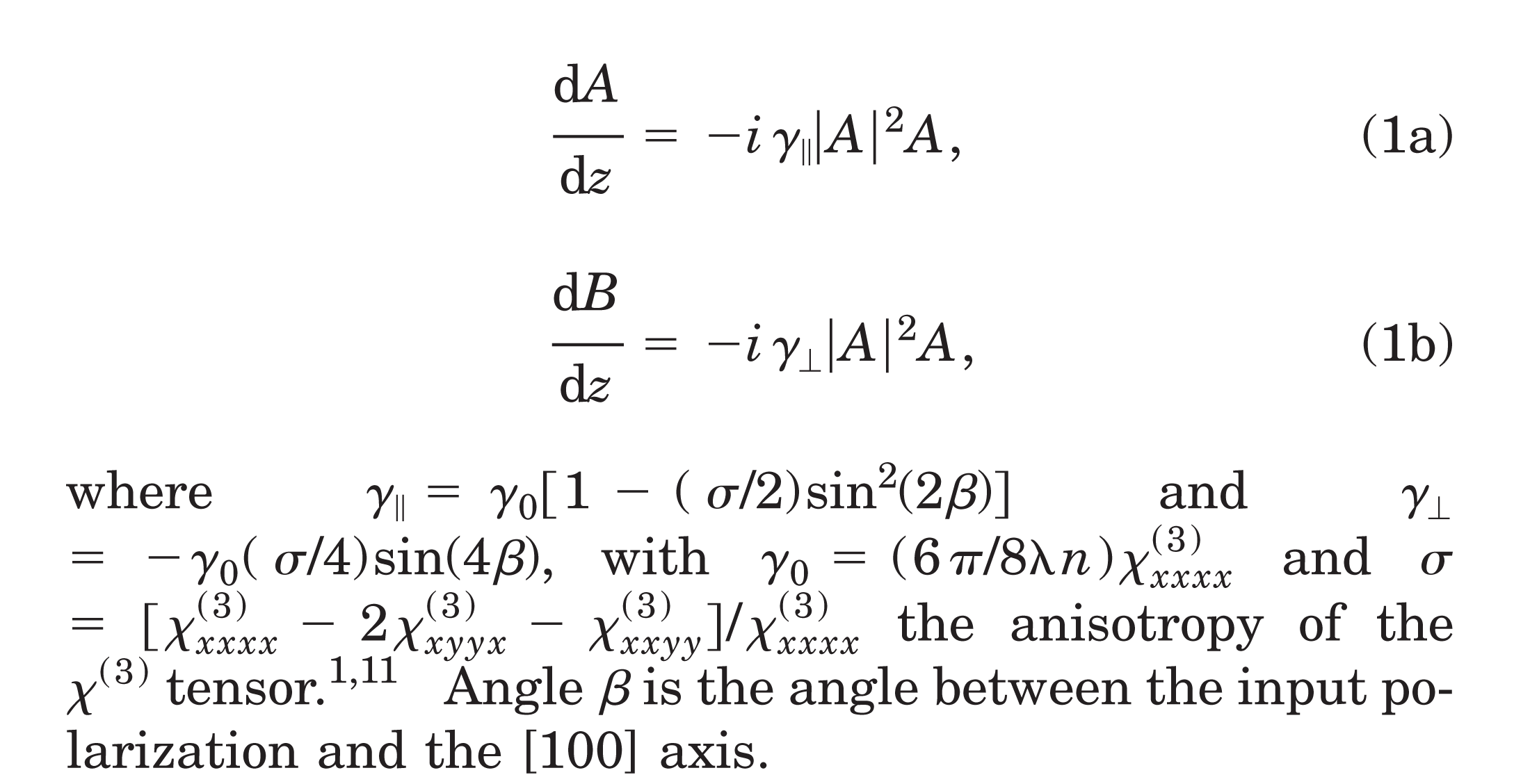 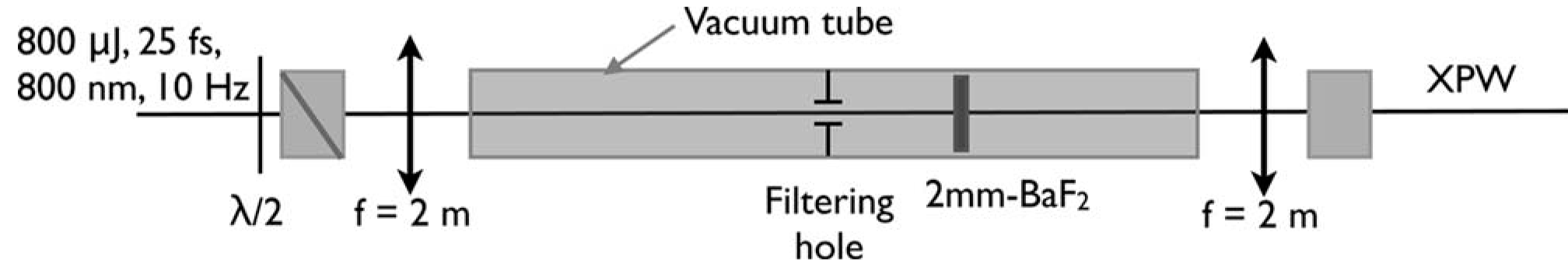 Analyzer (cross polarized with the input)
The amplifier output profile is relay imaged in this plane
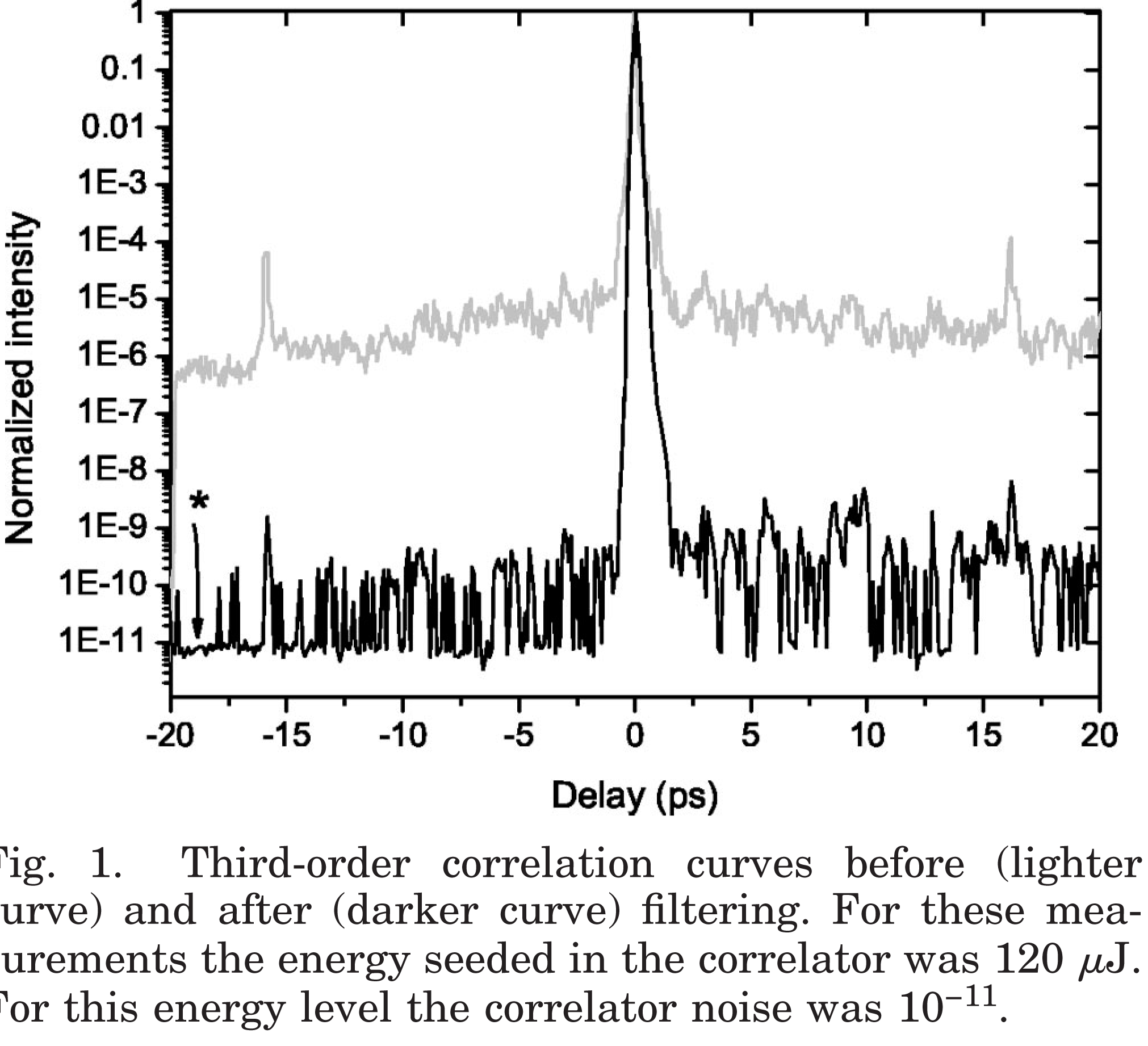 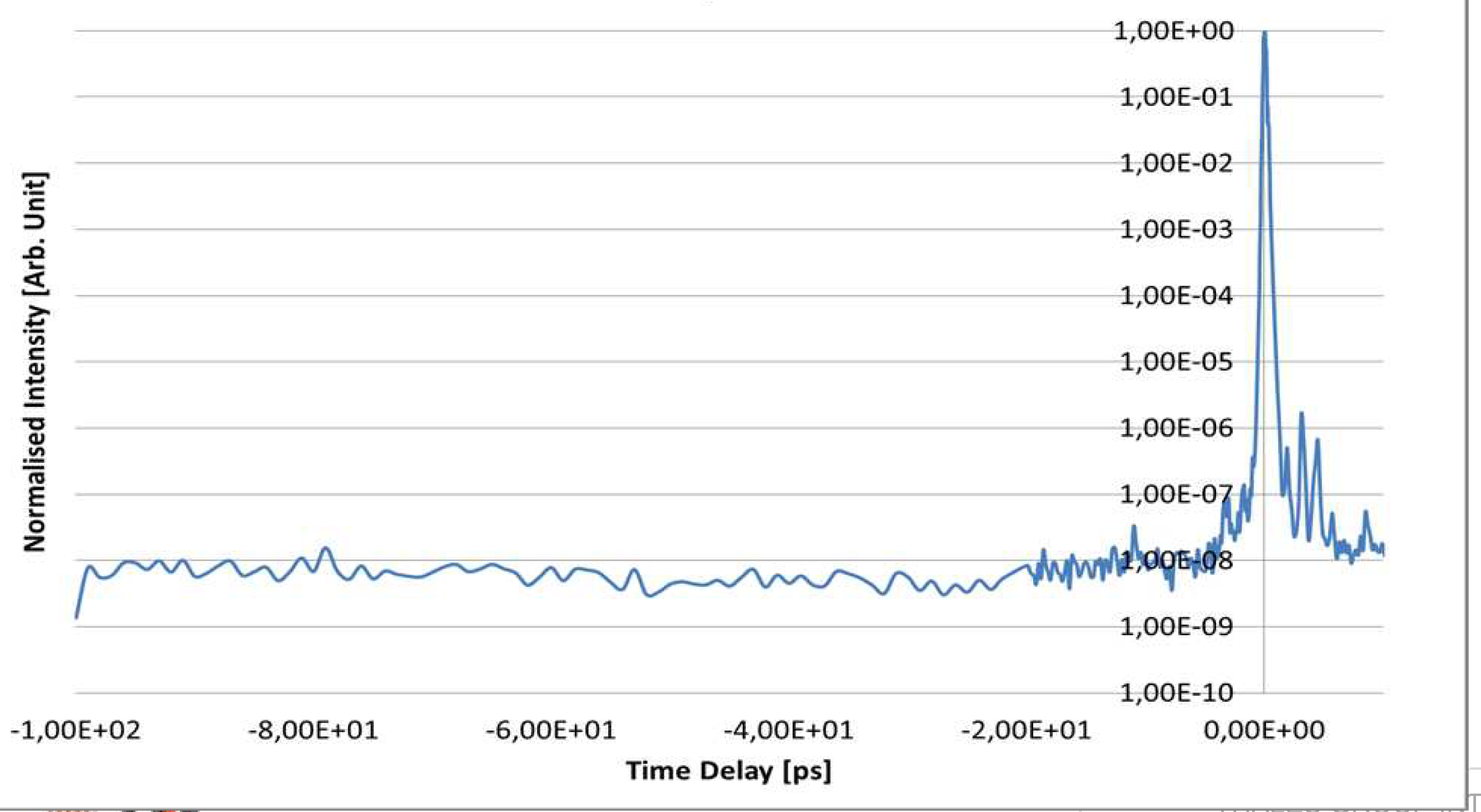 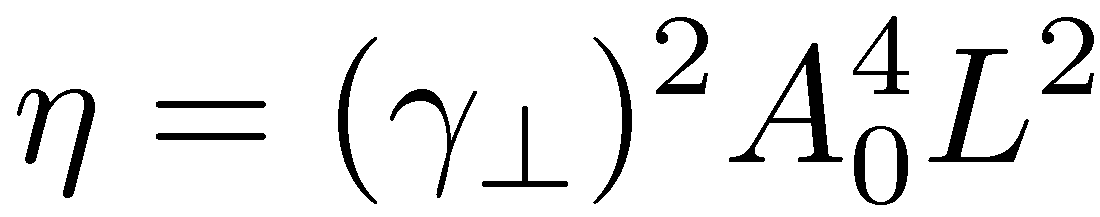 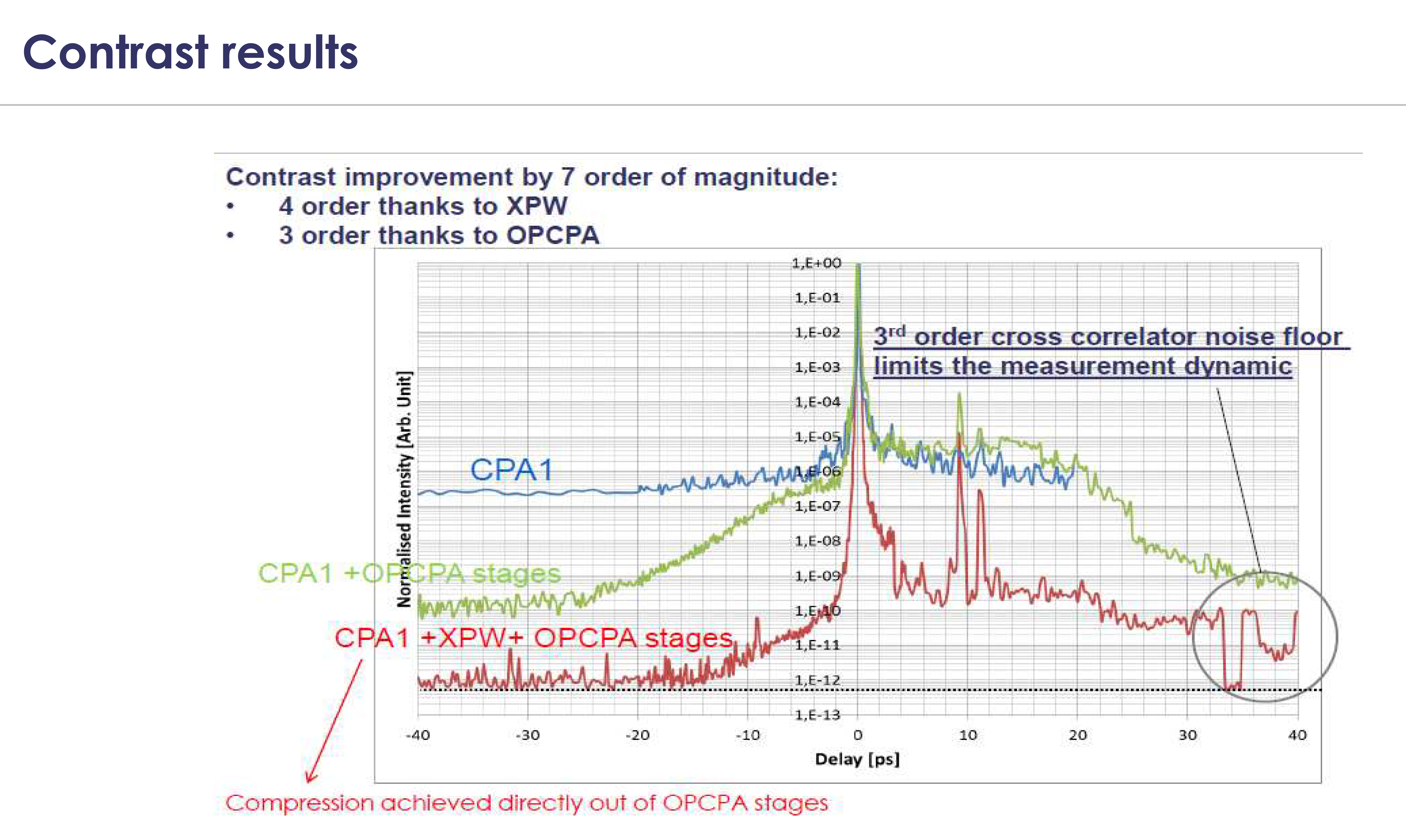